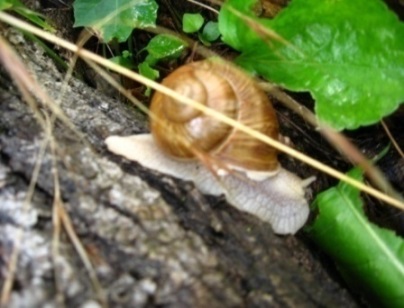 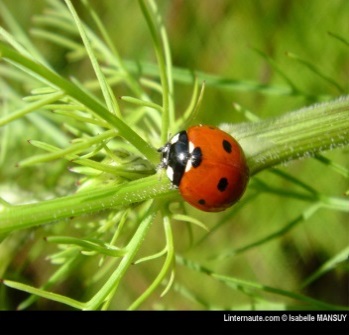 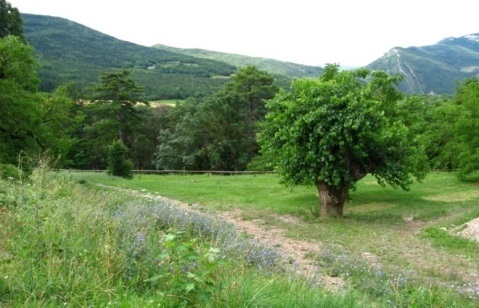 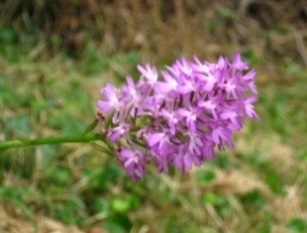 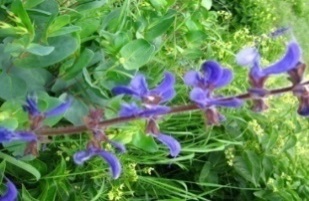 Tous concernés par les changements de pratiques!
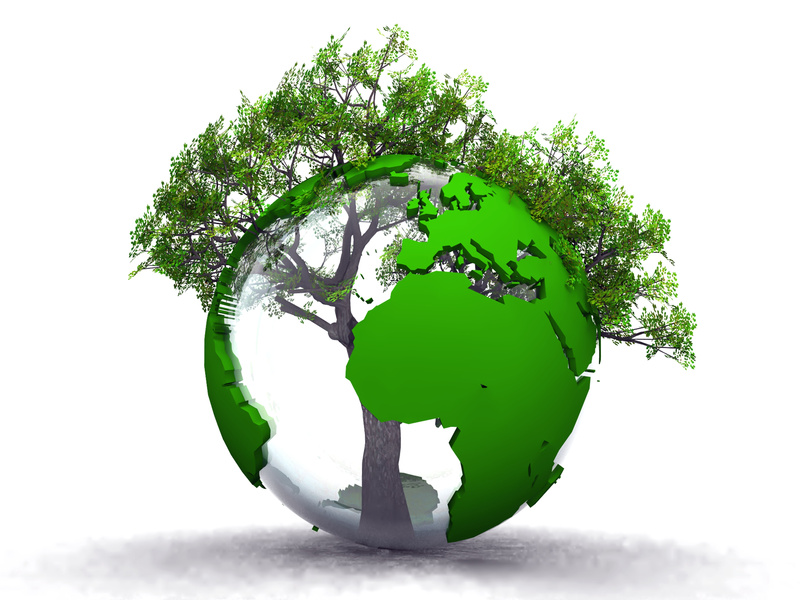 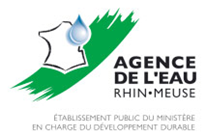 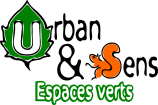 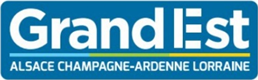 Sommaire
Les produits phytosanitaires
Contexte
Jardiner autrement
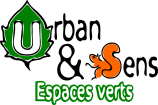 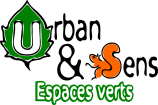 Sommaire
Les produits phytosanitaires
Contexte
Jardiner autrement
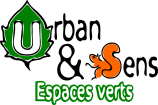 Les pesticides en France
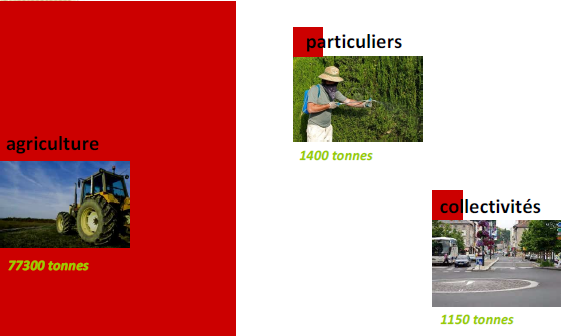 +
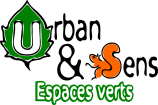 Les produits phytosanitaires ou pesticides
Produits phytosanitaires = pesticides, 
	herbicides, fongicides, insecticides, anti-limaces…





Utilisés par les agriculteurs, les collectivités, les particuliers … pour éliminer les parasites et les « mauvaises herbes  »
[Speaker Notes: Les engrais ne sont pas considérés comme des produits phytosanitaires. Par contre tous produits phytosanitaires peuvent être chimiques (c’est-à-dire de synthèse, rémanence souvent longue) ou naturels (utilisable en jardinage biologique mais pas sans incidence sur les auxiliaires, la faune aquatique, cas de la pyréthrine, rémanence souvent courte).]
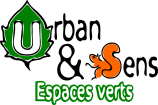 Les produits phytosanitaires ou pesticides
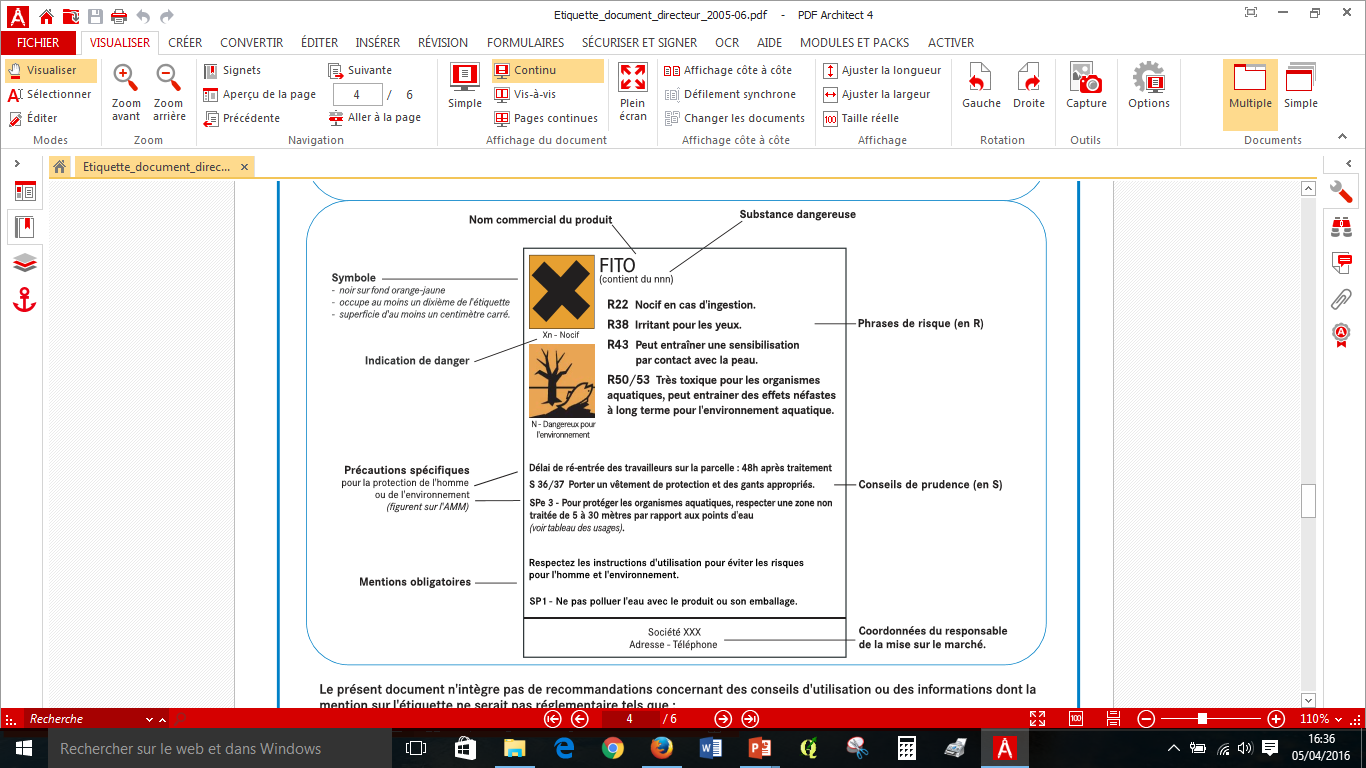 [Speaker Notes: Les engrais ne sont pas considérés comme des produits phytosanitaires. Par contre tous produits phytosanitaires peuvent être chimiques (c’est-à-dire de synthèse, rémanence souvent longue) ou naturels (utilisable en jardinage biologique mais pas sans incidence sur les auxiliaires, la faune aquatique, cas de la pyréthrine, rémanence souvent courte).]
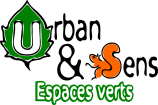 Les produits phytosanitaires ou pesticides
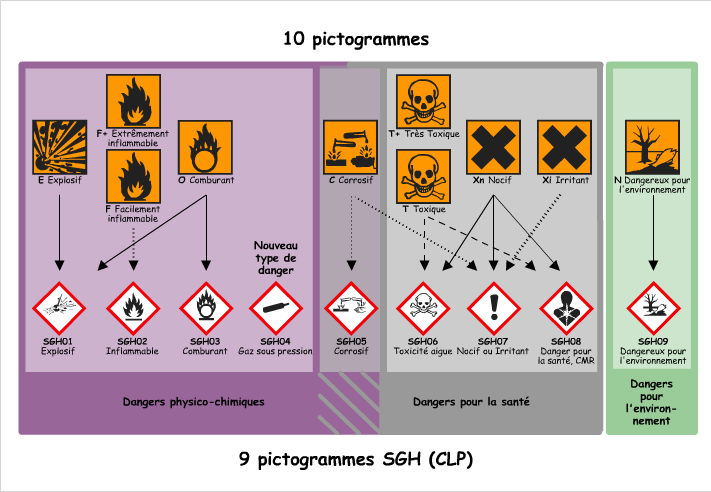 SGH : Système Général Harmonisé (pictogrammes internationaux)
[Speaker Notes: Les engrais ne sont pas considérés comme des produits phytosanitaires. Par contre tous produits phytosanitaires peuvent être chimiques (c’est-à-dire de synthèse, rémanence souvent longue) ou naturels (utilisable en jardinage biologique mais pas sans incidence sur les auxiliaires, la faune aquatique, cas de la pyréthrine, rémanence souvent courte).]
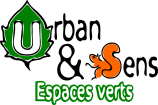 Impacts sur la santé & sur l’environnement
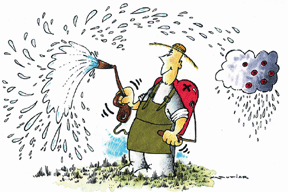 30 à 90% du produit n'atteint pas la cible visée.
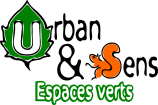 Effets sur l’Homme

Intoxication aiguë : liés à une exposition courte mais à forte dose. Disparaissent en général quand cesse l'exposition. 
Intoxication chronique : liés à une exposition faible mais prolongée. Peuvent survenir plusieurs décennies après l’exposition et sont irréversibles en l'absence de traitement.
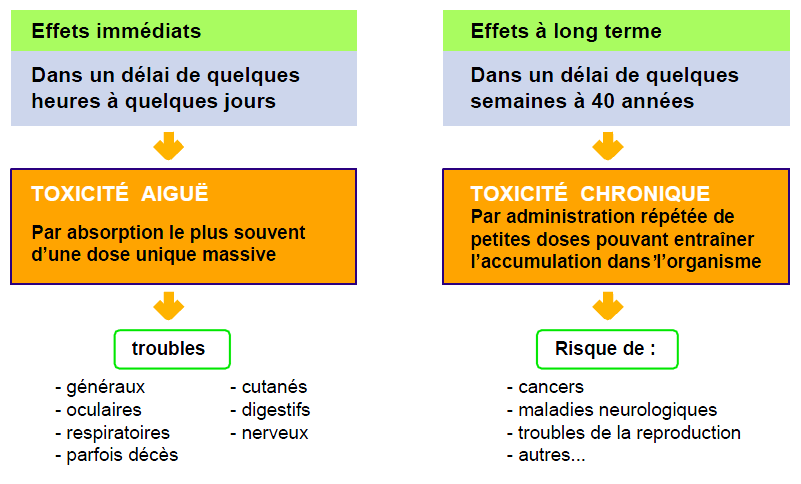 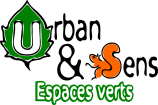 Impacts sur l’environnement
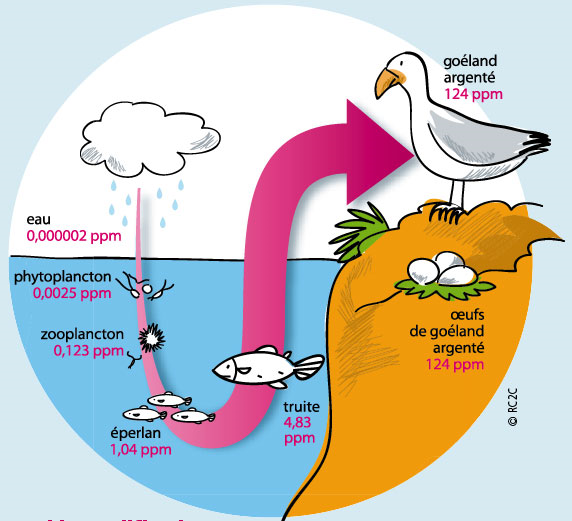 Impacts sur les animaux et/ou les plantes "non cibles" et être absorbés par eux, stockés dans les graisses animales et les tissus végétaux. Les pesticides se retrouvent alors dans les chaînes alimentaires.
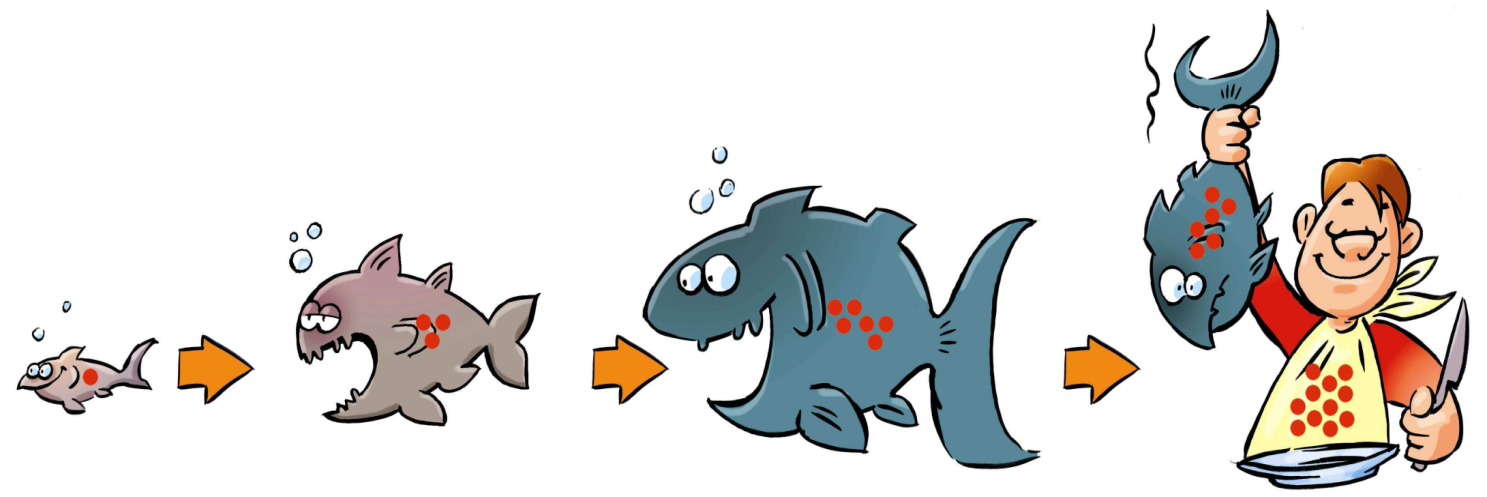 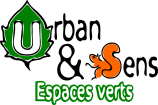 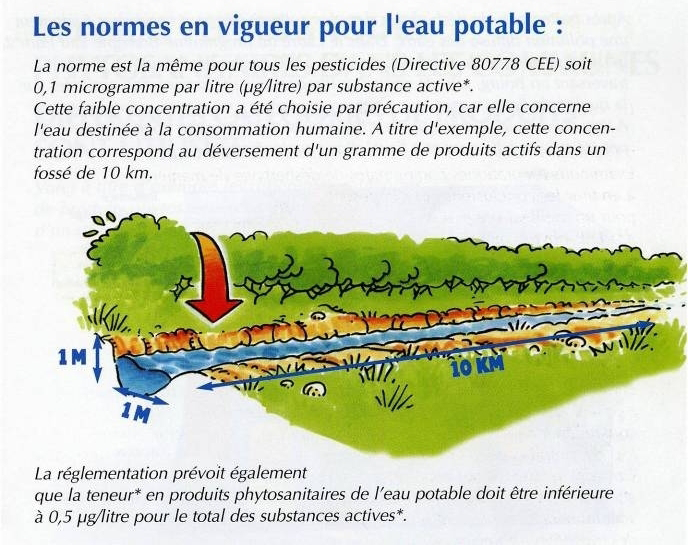 Bonnes pratiques phytosanitaires, avant de passer au Zéro Phyto…
Les équipements de protection individuelle (EPI) lors de l’utilisation de produits phytosanitaires 









Important: ne pas fumer, ne pas manger, ne pas boire pendant la préparation et l’application de produits phytosanitaires !
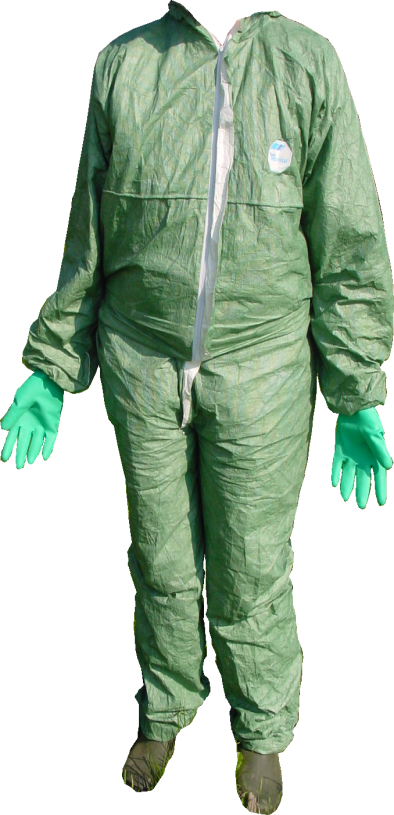 Lunettes
Combinaisons
Masques
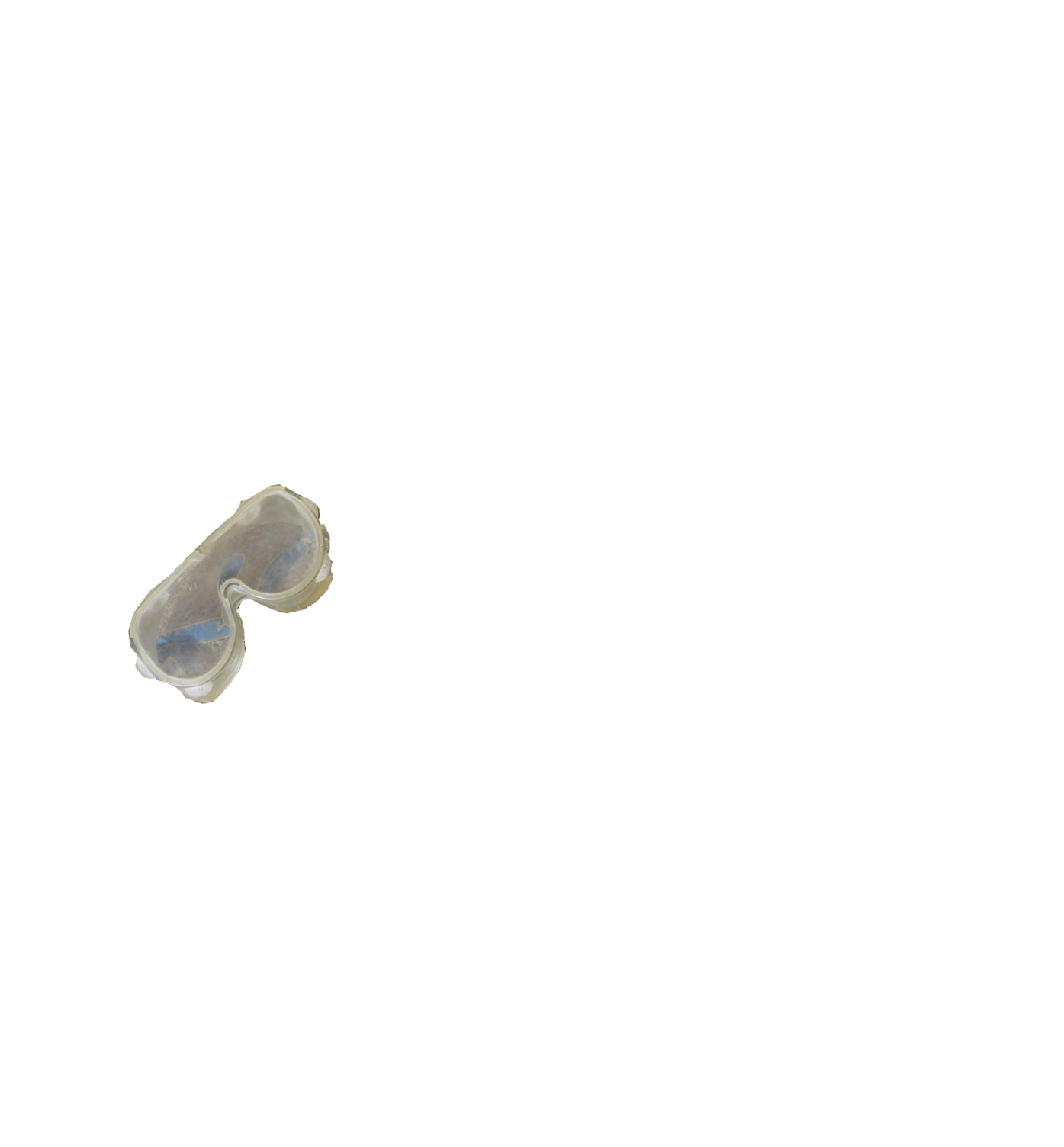 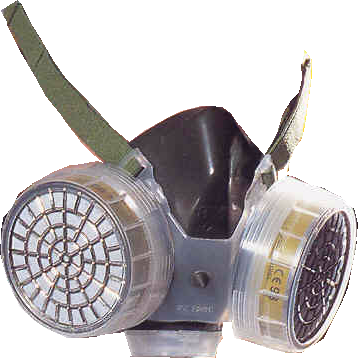 Gants
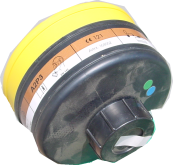 Bottes
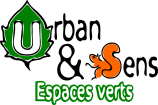 [Speaker Notes: Tous ces équipements visent à protéger l’utilisateur. 
Les lunettes protègent les yeux d’éventuelles projections lors de la préparation de la bouillie. Elles protègent également les yeux lors de la pulvérisation (lorsque le produit dévié par le vent).
Penser à vérifier que le masque utilisé soit un masque de protection respiratoire contre les expositions chimiques (noté sur l’emballage à l’achat). Penser également à changer régulièrement la capsule du masque. Cette capsule en charbon actif n’est pas éternelle (voir sur l’emballage la durée de vie de la capsule).]
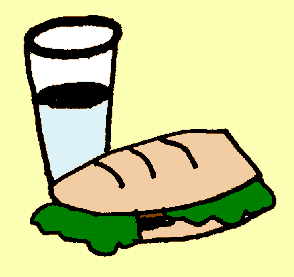 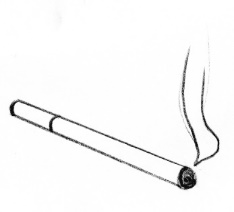 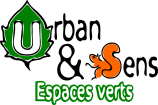 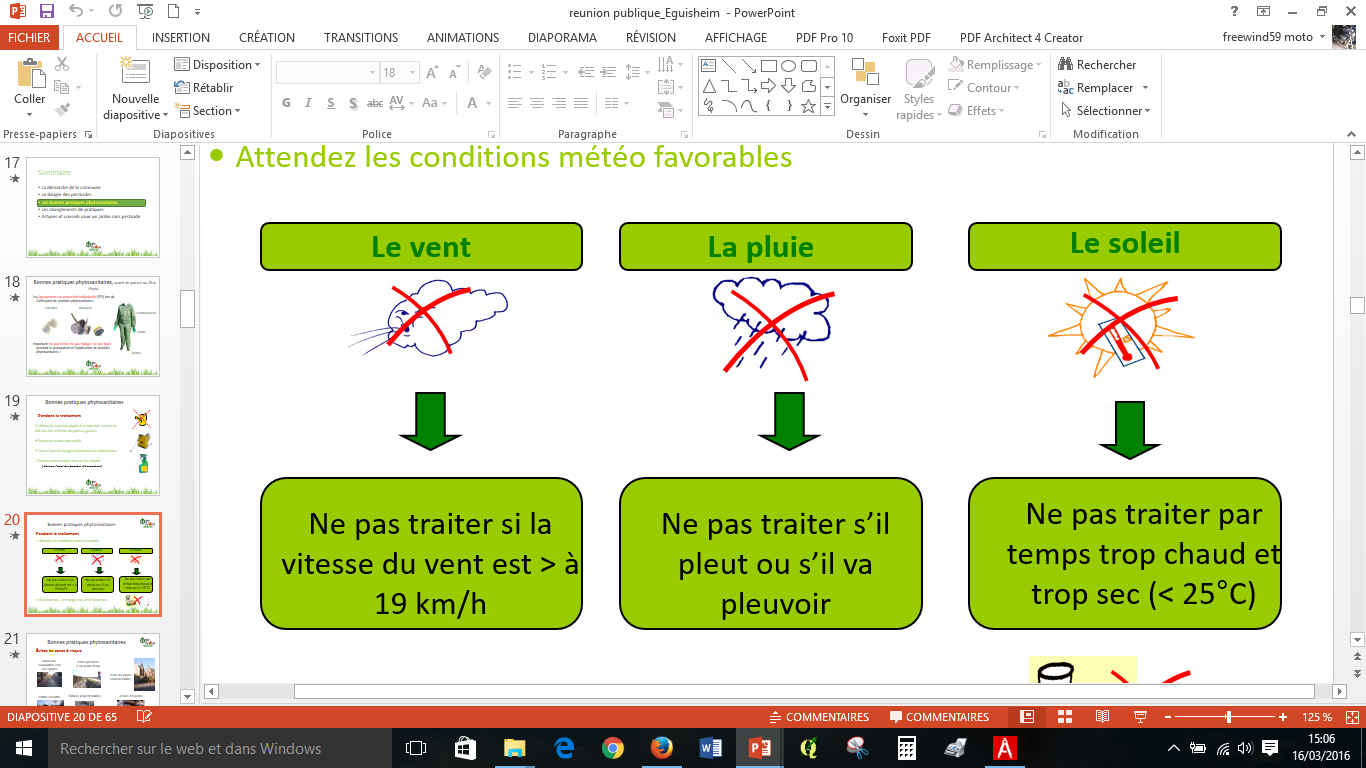 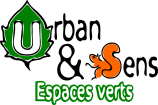 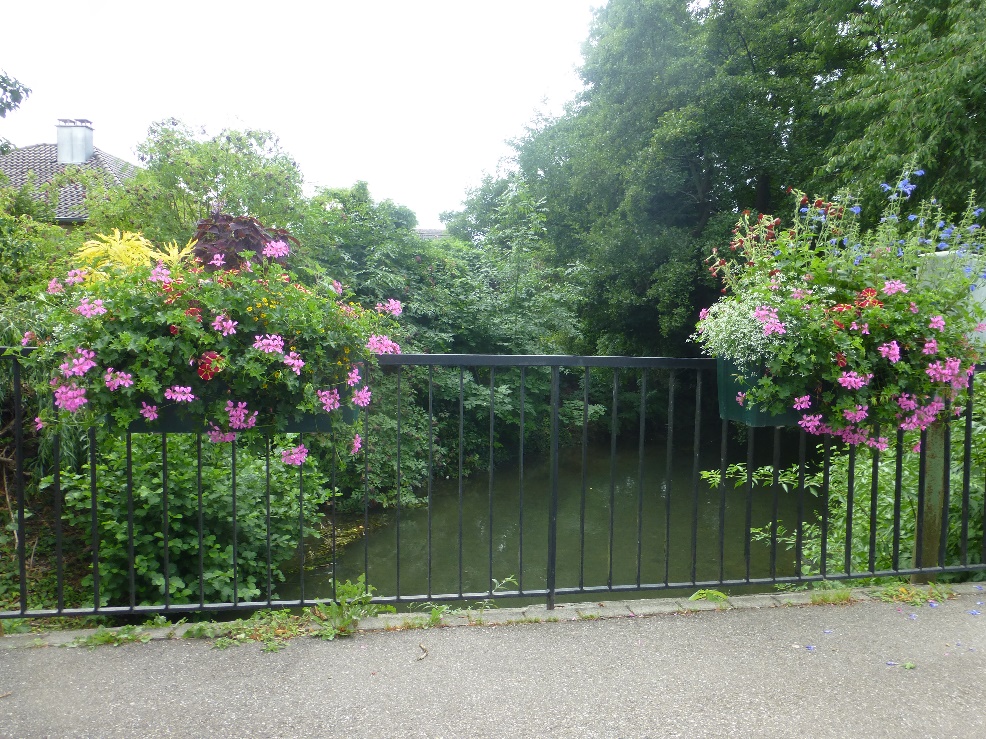 Éviter les zones à risque
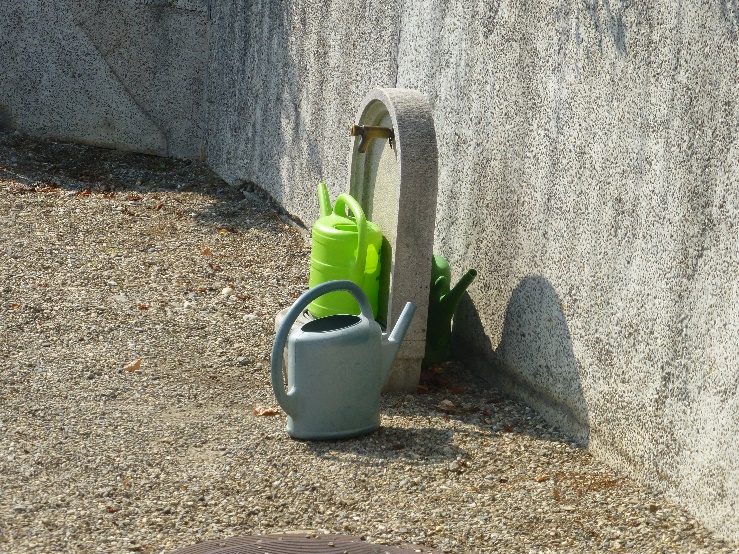 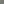 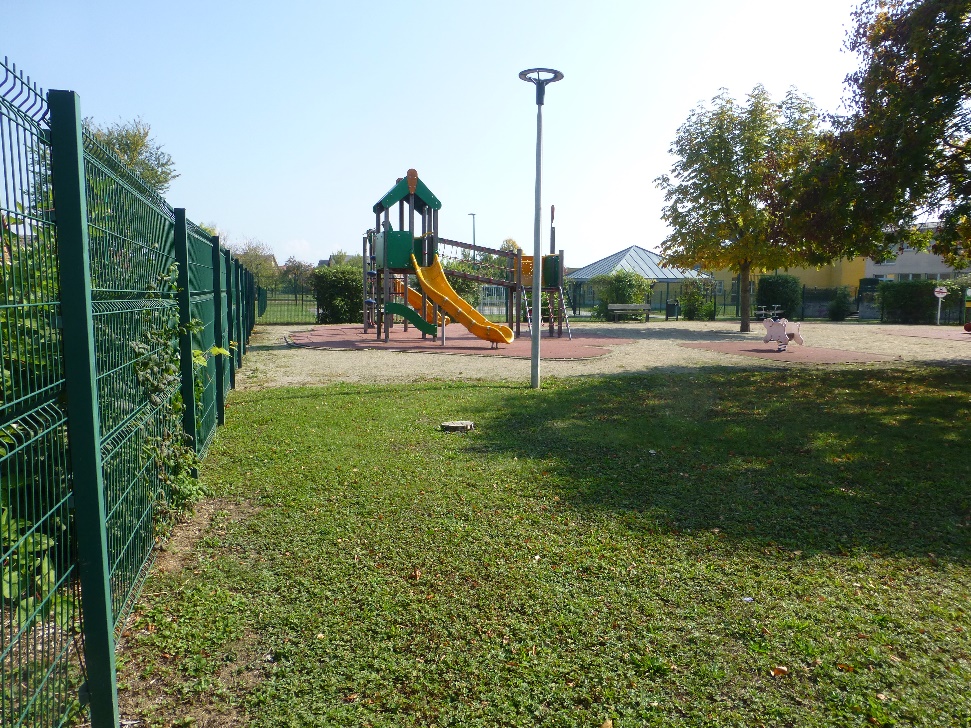 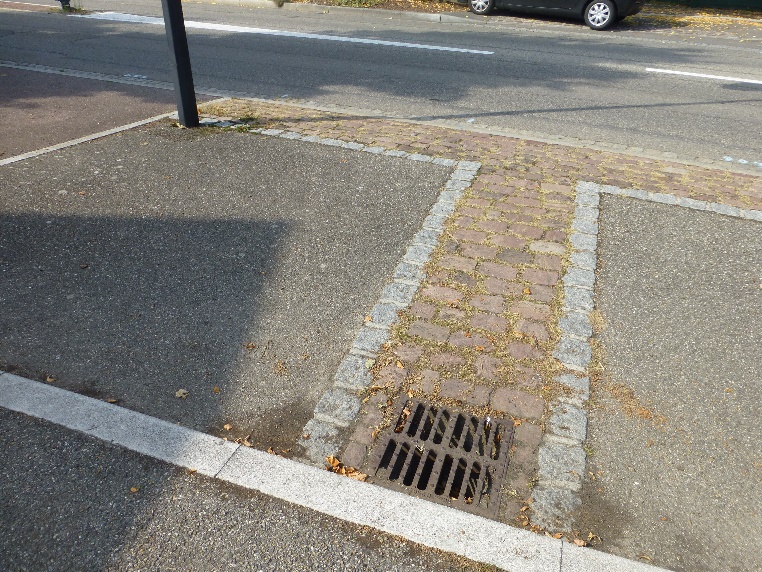 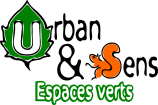 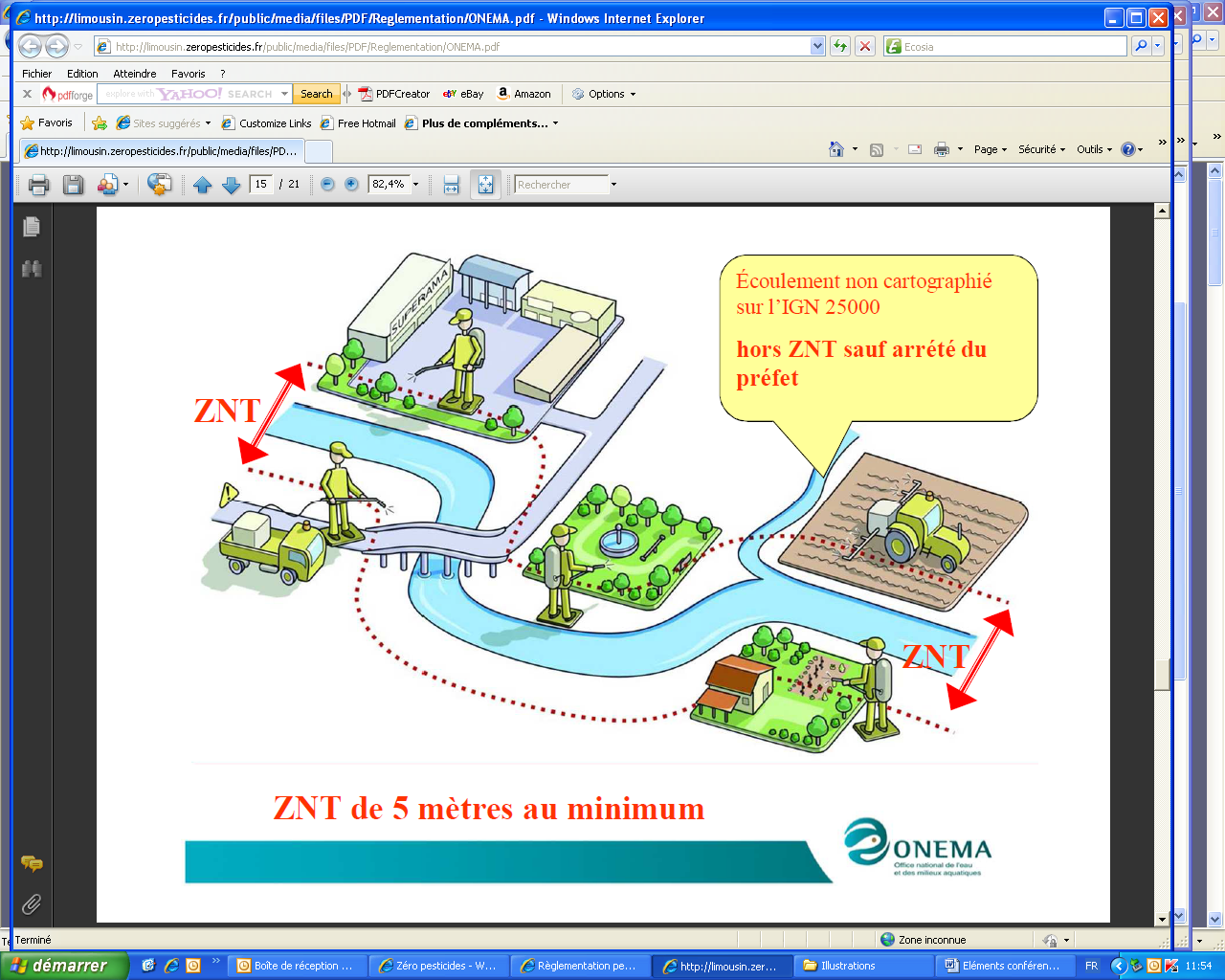 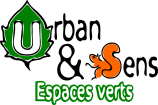 Sommaire
Les produits phytosanitaires
Contexte
Jardiner autrement
Le jardin de l’école
Le ramassage de printemps
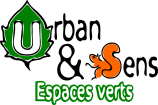 CONTEXTE RÉGLEMENTAIRE
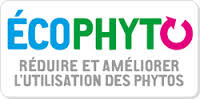 Lois répressives sur l’application des produits phytosanitaires. 
(Arrêté du 12 septembre 2006, arrêté du 27 juin 2011 et loi 2014-110 du 6 février 2014)
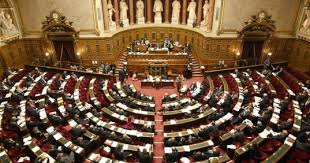 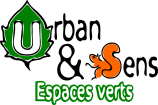 CONTEXTE RÉGLEMENTAIRE
Nouveautés
La loi dite Labbé et la loi LTE (Loi de Transition Energétique)  visent à mieux encadrer l'utilisation des produits phytosanitaires sur le territoire national. Ainsi, l'échéance concernant l'interdiction aux personnes publiques d’utiliser/faire utiliser des produits phytosanitaires (hors produits de biocontrôle, produits AB et produits à faibles risques) pour l’entretien des espaces verts, forêts et promenades accessibles ou ouverts au public est avancée du 01/01/2020 au 01/01/2017. De plus, il sera également dorénavant interdit d'utiliser des produits phytosanitaires sur les voiries, sauf pour des raisons de sécurité
Dérogations : cimetières, terrains de sport et stades
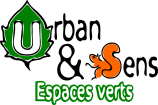 Pour les particuliers, la vente en libre-service est interdite depuis le 01/01/2017 et l'interdiction d'utilisation avancée du 01/01/2022 au 01/01/2019.
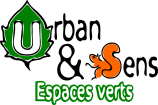 A SAUSHEIM…
-Prise de conscience de la nécessité de changer les pratiques de gestion de l’espace public

-Réflexion et mise en place d’un Plan de Gestion Différenciée.
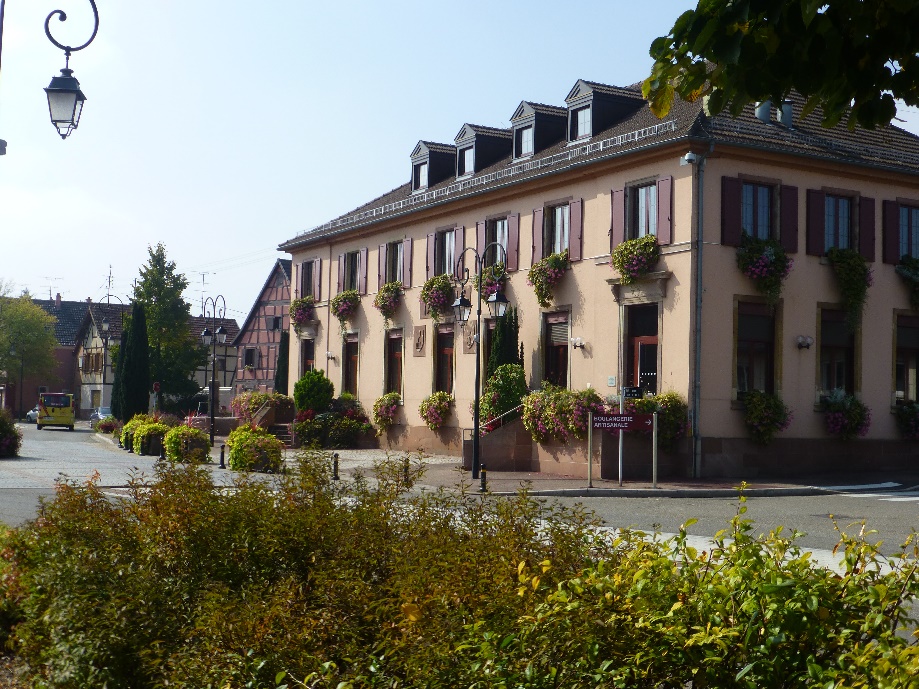 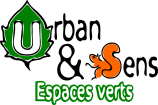 Analyse des risques
Risques de pollution envers les eaux et le public sensible
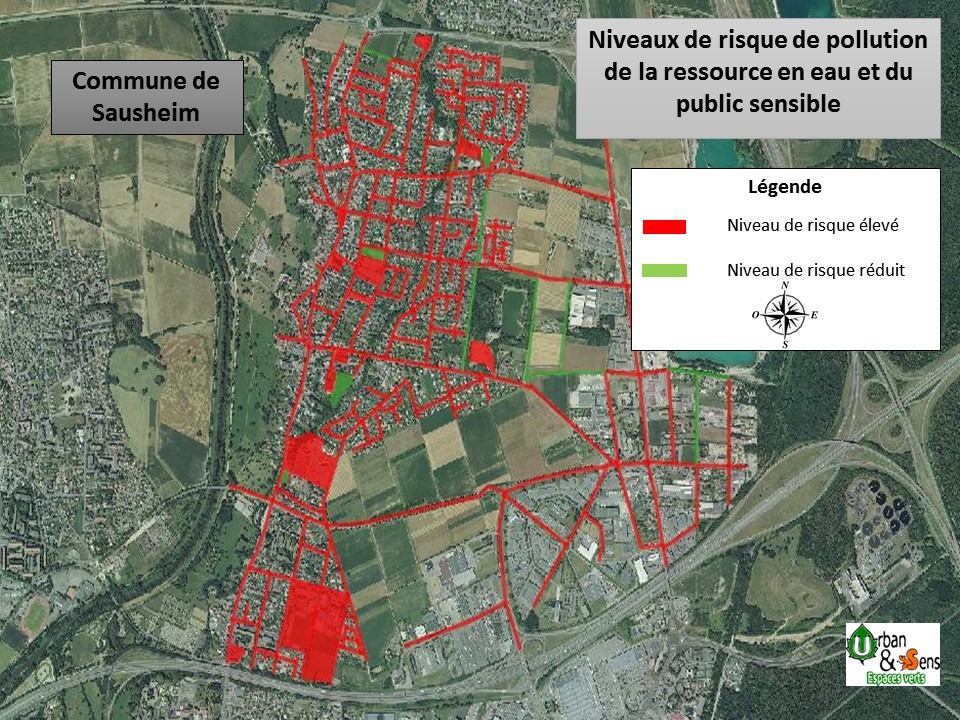 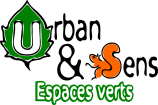 Des classes d’entretien
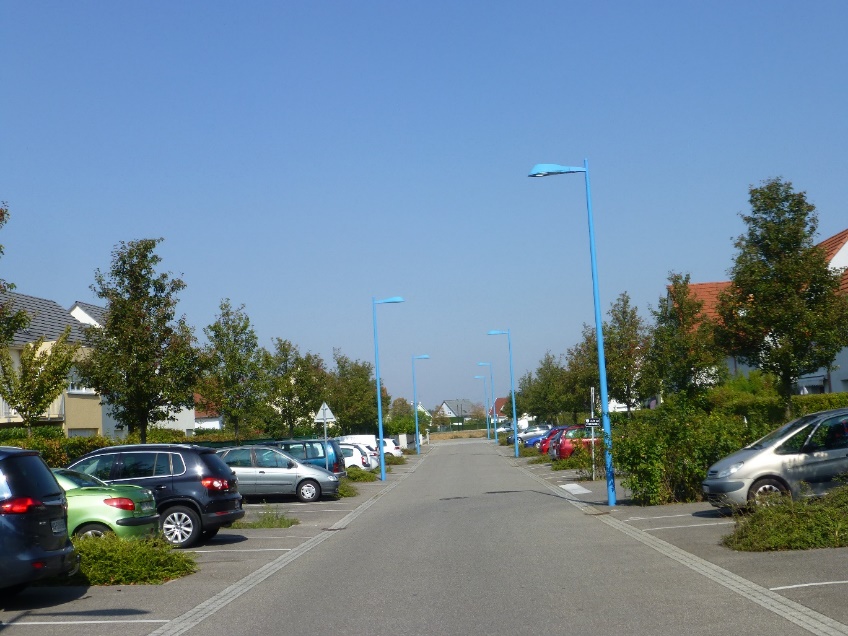 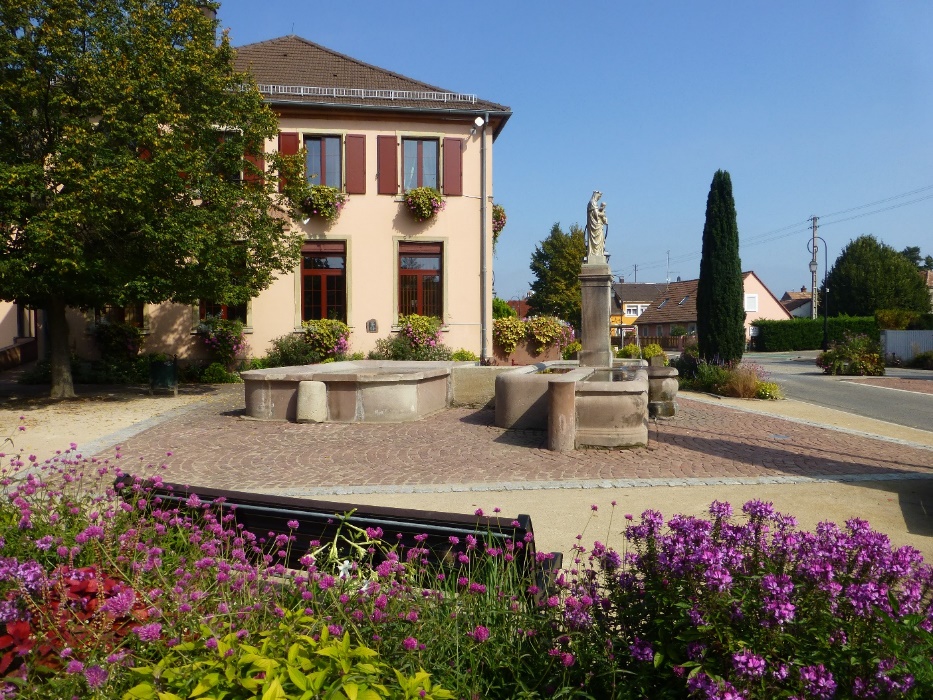 Code 2
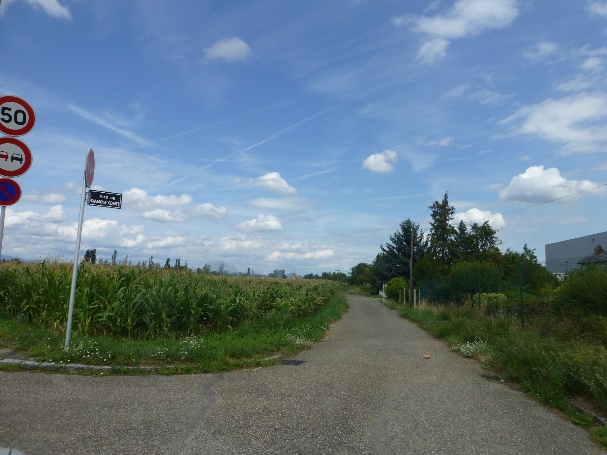 Code 1
Code 3
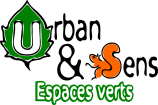 Sommaire
Les produits phytosanitaires
Contexte
Jardiner autrement
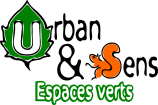 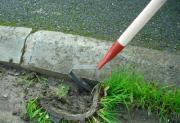 Le désherbage
Le désherbage manuel :
10 à 45 €
Binette
Sarcloir
Ratissoire
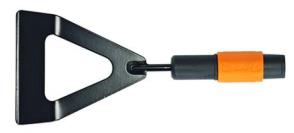 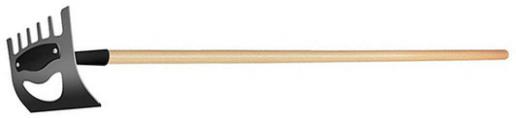 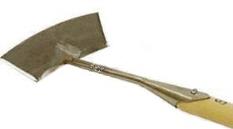 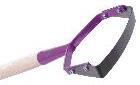 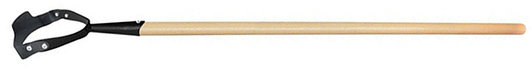 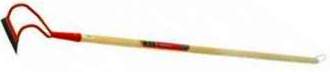 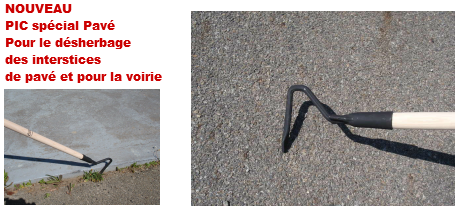 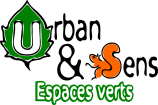 Le désherbage thermique à vapeur ou à gaz
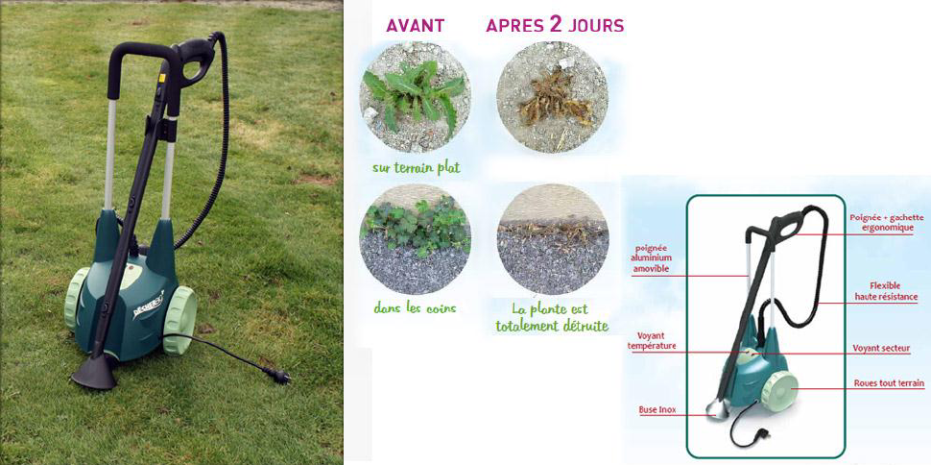 Coût : 100 €
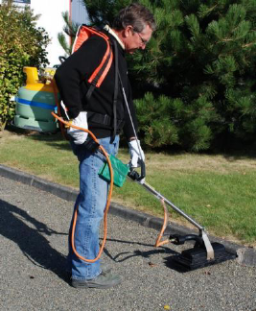 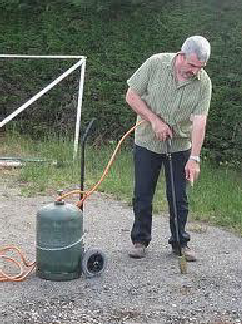 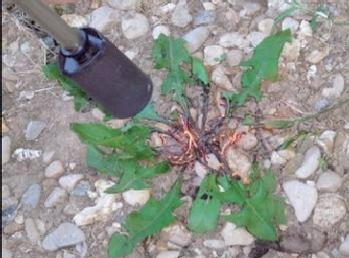 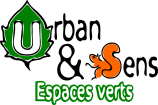 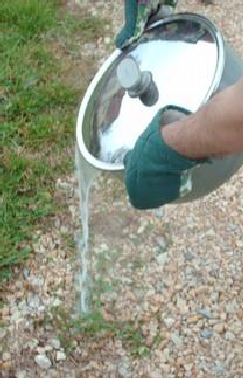 - Le désherbage thermique eau chaude
Utiliser l'eau de cuisson des pommes de terre,
des pâtes, du riz,…
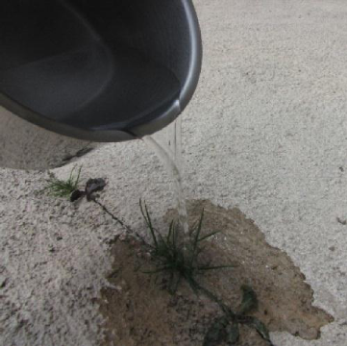 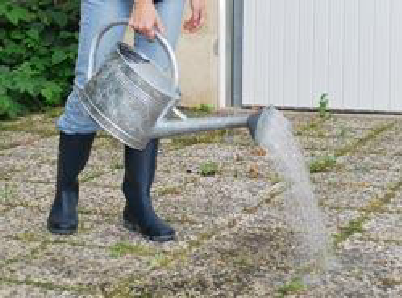 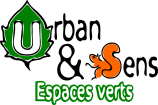 Conception raisonnée
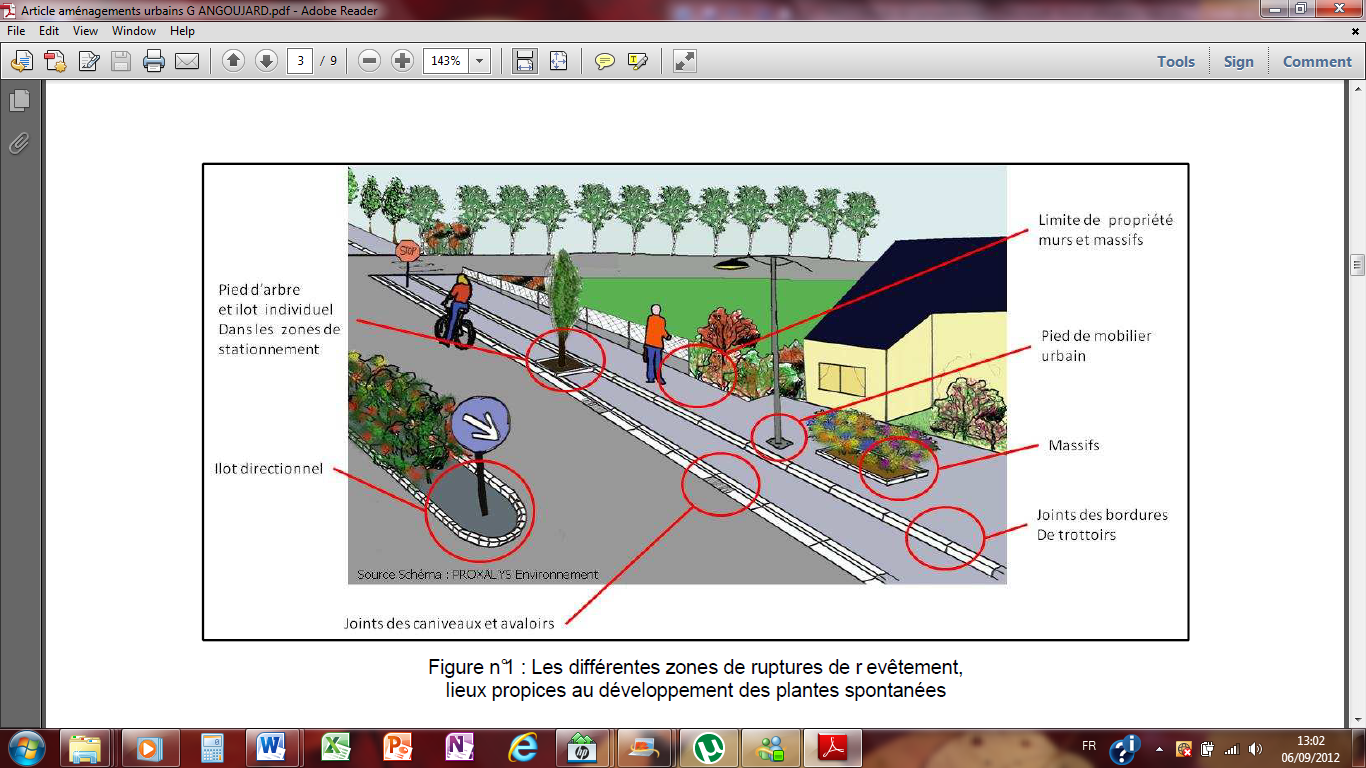 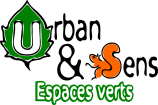 Fauches / Tontes
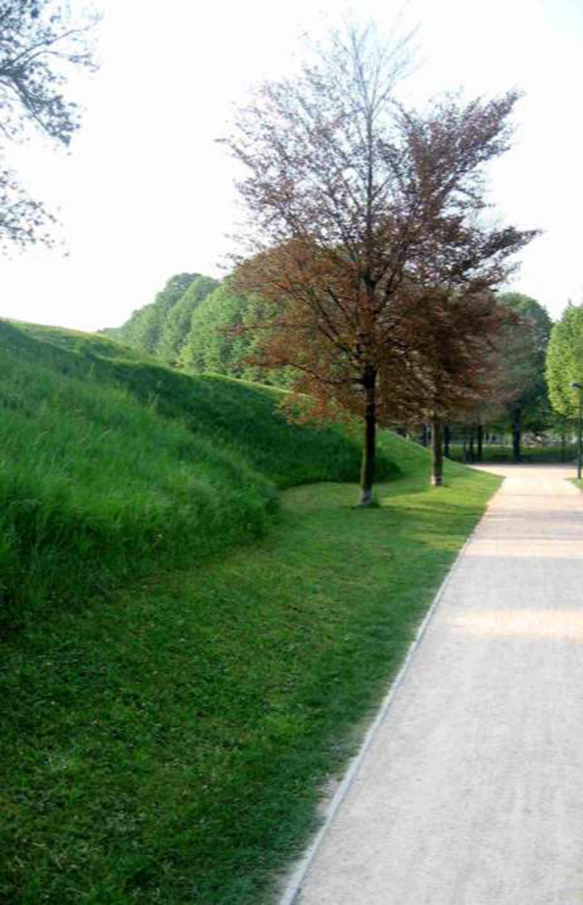 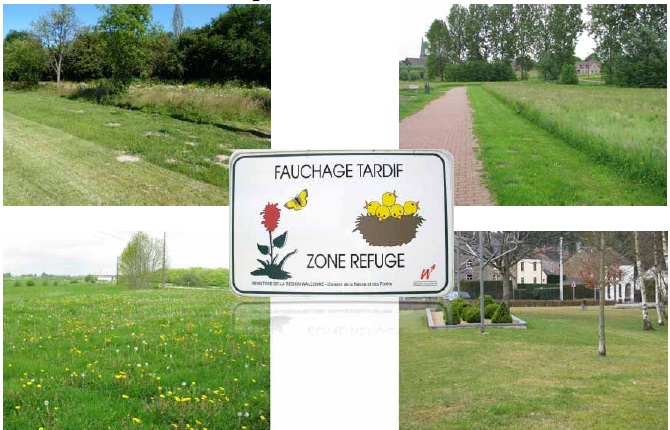 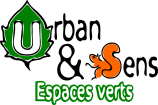 Tonte
Augmenter la hauteur de tonte :
Plus de biodiversité
Moins de maladies
Moins de projections
Moins d’eau
Moins d’adventices
Moins de tontes

Une tonte divise par deux le nombre d’insectes auxiliaires.
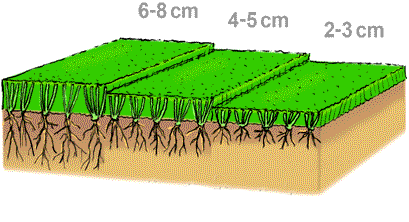 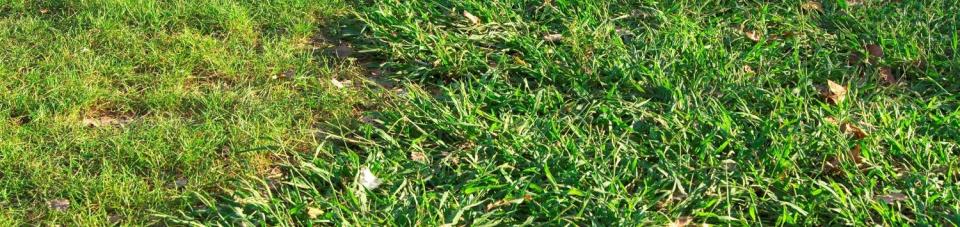 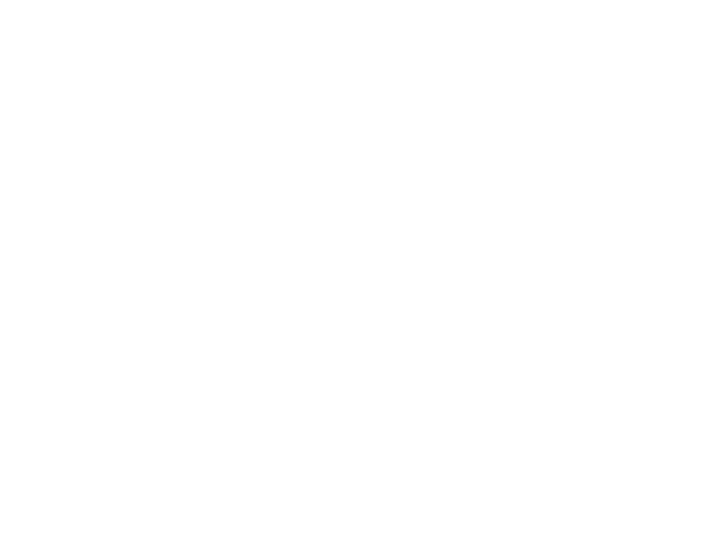 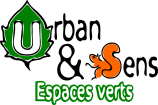 Déchet = Ressource
Broyage des branchages :
Ramassage des feuilles :
Recommandations :
Eviter les plantes malades
Broyer les feuilles épaisses
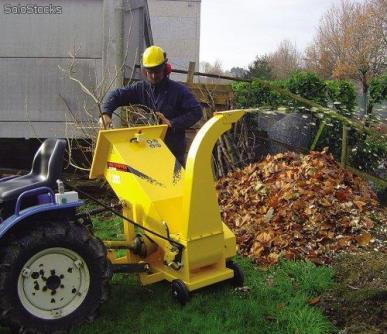 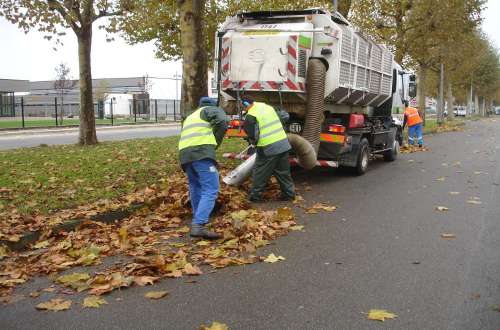 Recommandations :
Eviter les plantes malades
Laisser fermenter sur une courte période
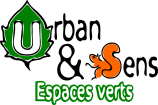 Le paillage
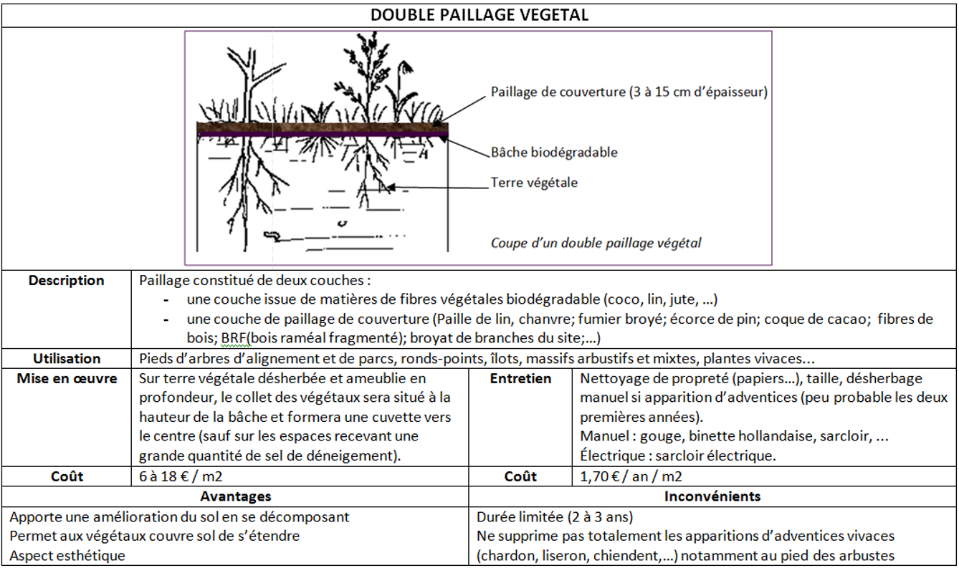 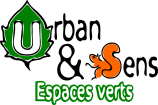 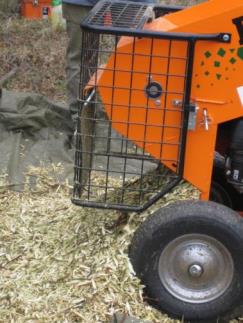 Les paillages végétaux
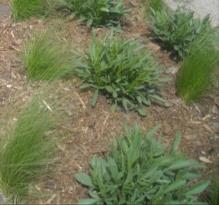 Le broyat de branches – BRF
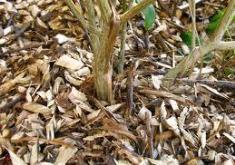 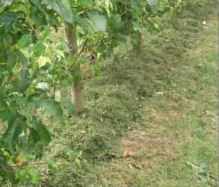 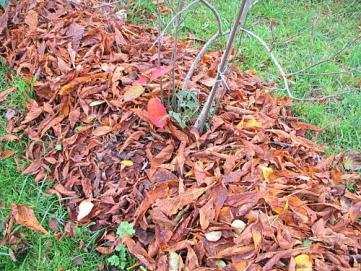 Les tontes de gazon
Les feuilles mortes
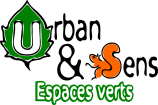 Paille de blé
Paille de chanvre
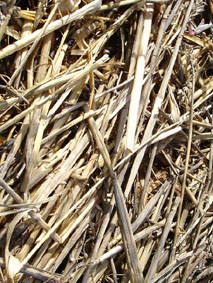 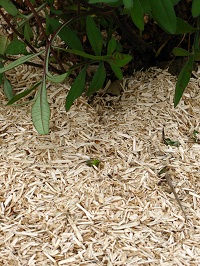 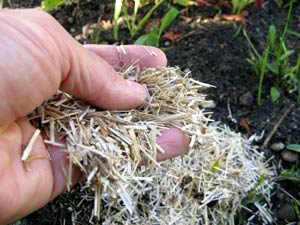 Paille de lin
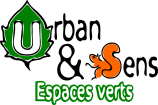 Les paillages végétaux
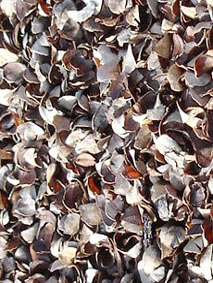 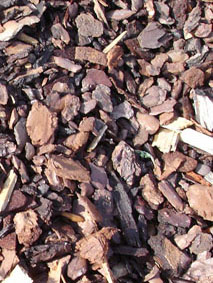 ←Ecorce de pins
Cosses de sarrasin→
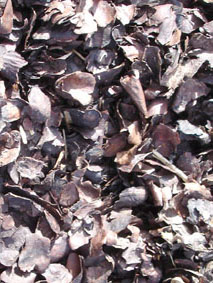 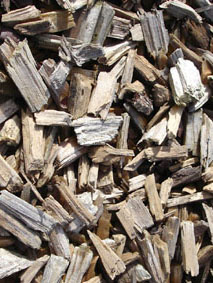 ←Cosses de fèves de cacao
Morceau de palette de bois→
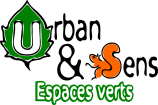 Paillages minéraux
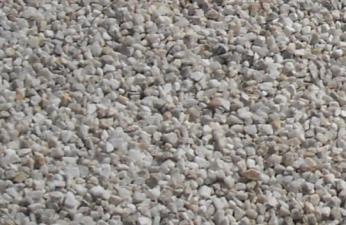 Pouzzolane
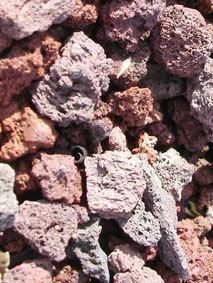 ← Graviers
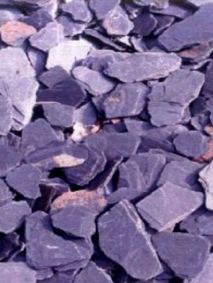 ← Ardoise
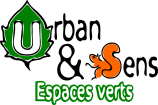 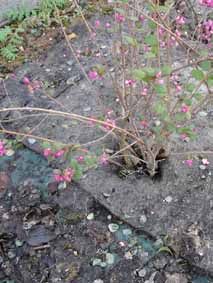 Toiles
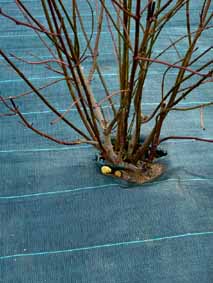 Toiles en fibres de coton
Toiles en fibres de jute ou de chanvre
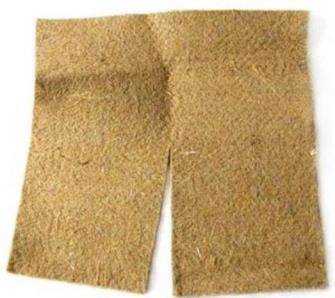 Toile en fibres synthétique
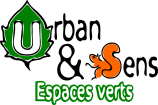 Les plantes couvre-sol
Elles vont occuper l’espace dans les massifs d’arbustes , garnir les pieds d’arbres ou les haies, compléter les massifs de plantes pérennes
Critères pour un bon couvre-sol :
Avoir un feuillage dense, un port étalé, une bonne durée de vie
Supporter de vivre en pied d’arbre 
Demander le minimum d’entretien
Pouvoir se propager pour « occuper le terrain » sans devenir envahissante
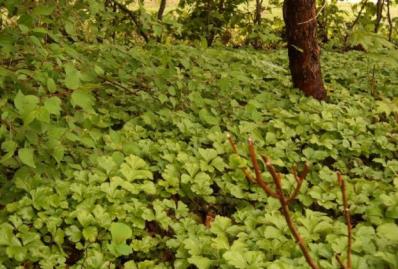 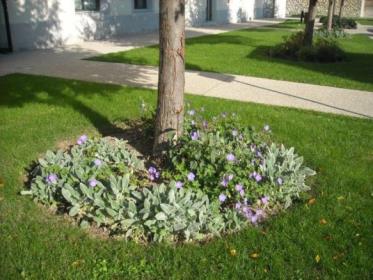 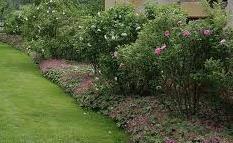 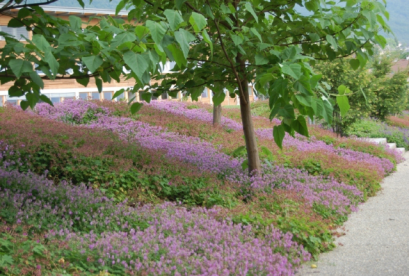 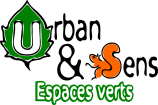 Taille douce
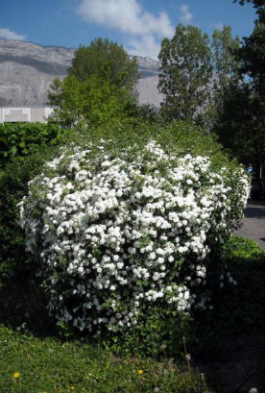 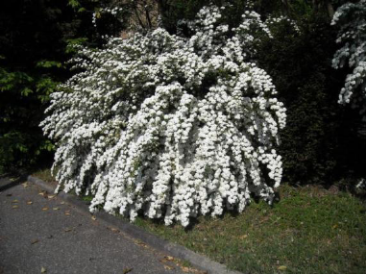 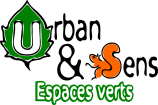 La bonne plante au bon endroit
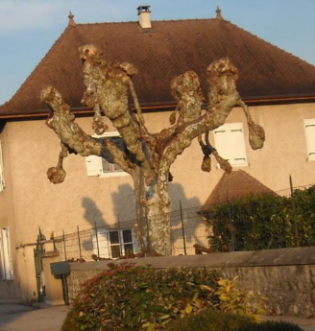 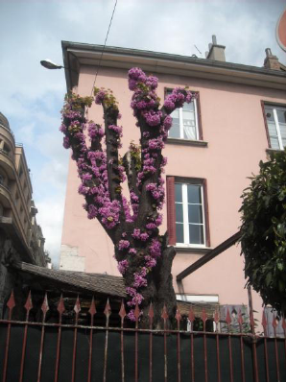 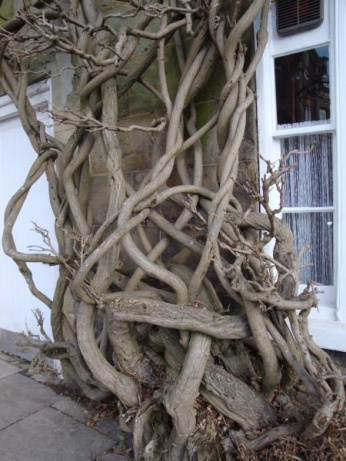 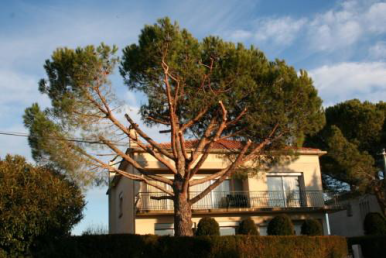 L'essentiel est de ne pas oublier qu'un végétal grandit.
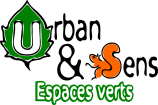 Favoriser la biodiversité
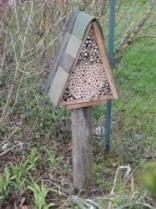 Installer des nichoirs
Favoriser la pédagogie
Prendre quelques précautions
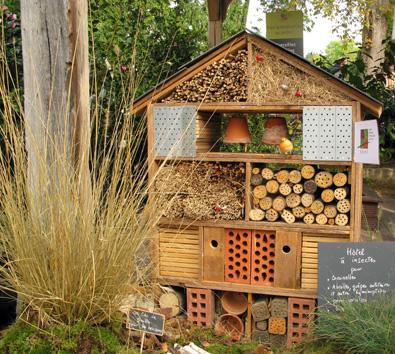 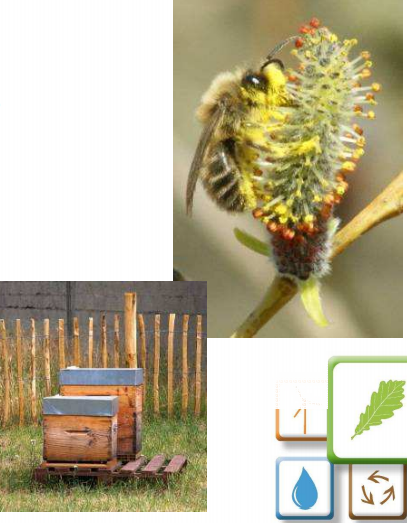 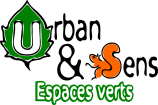 Vivre avec l’herbe
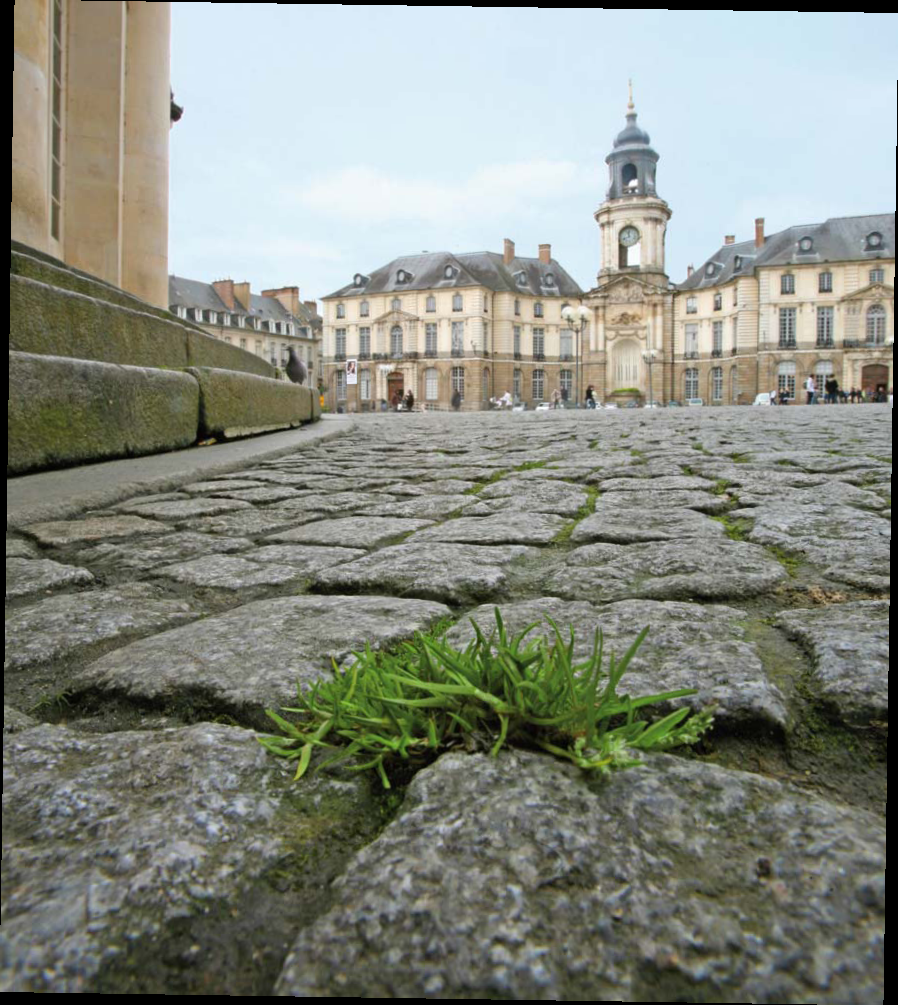 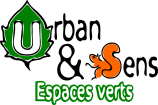 Vivre avec l’herbe
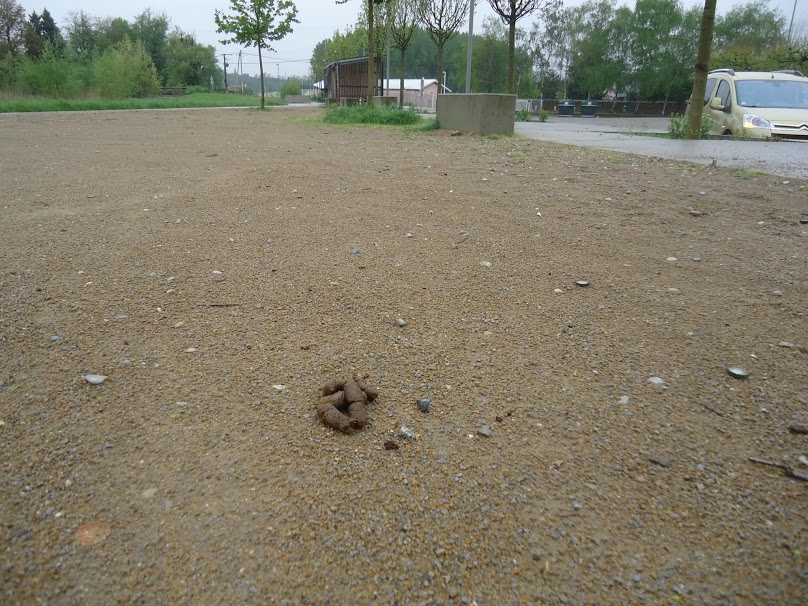 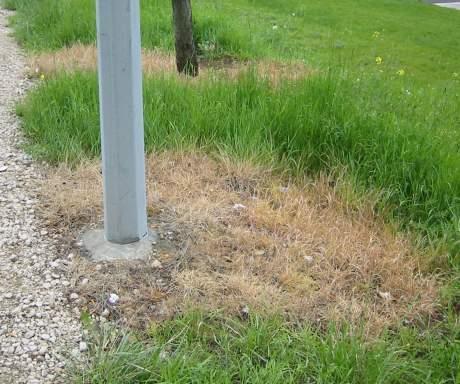 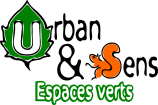 Vivre avec l’herbe
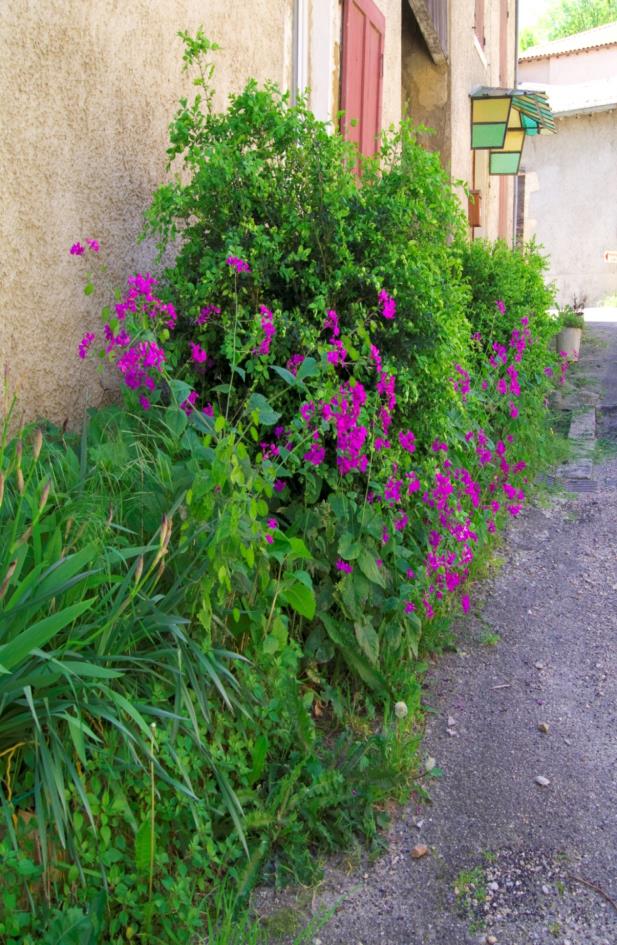 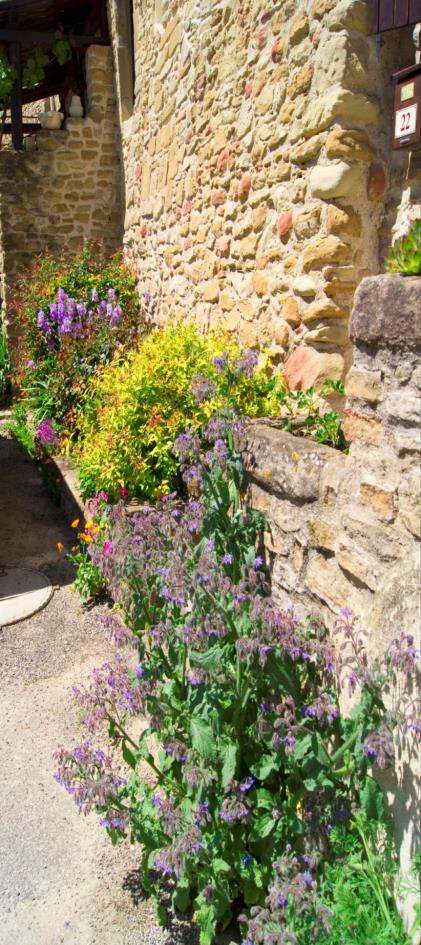 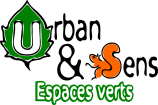 Vivre avec l’herbe
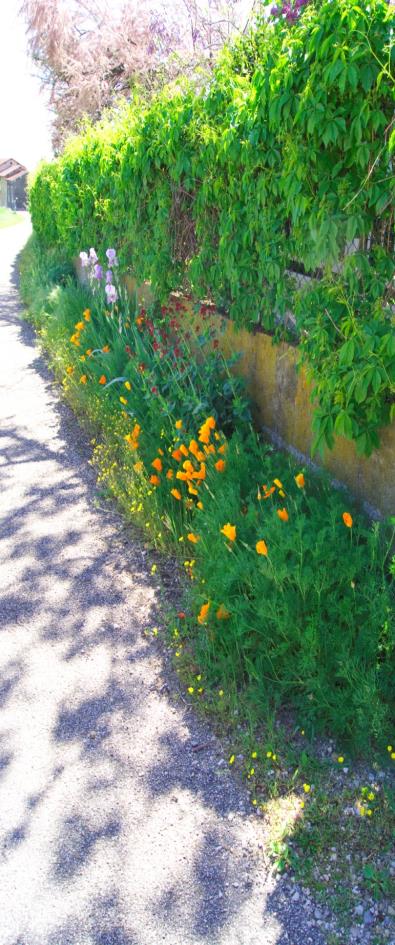 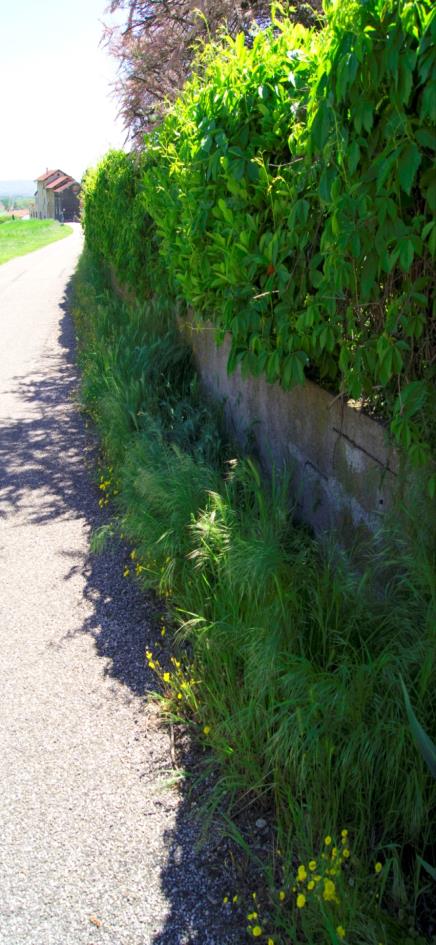 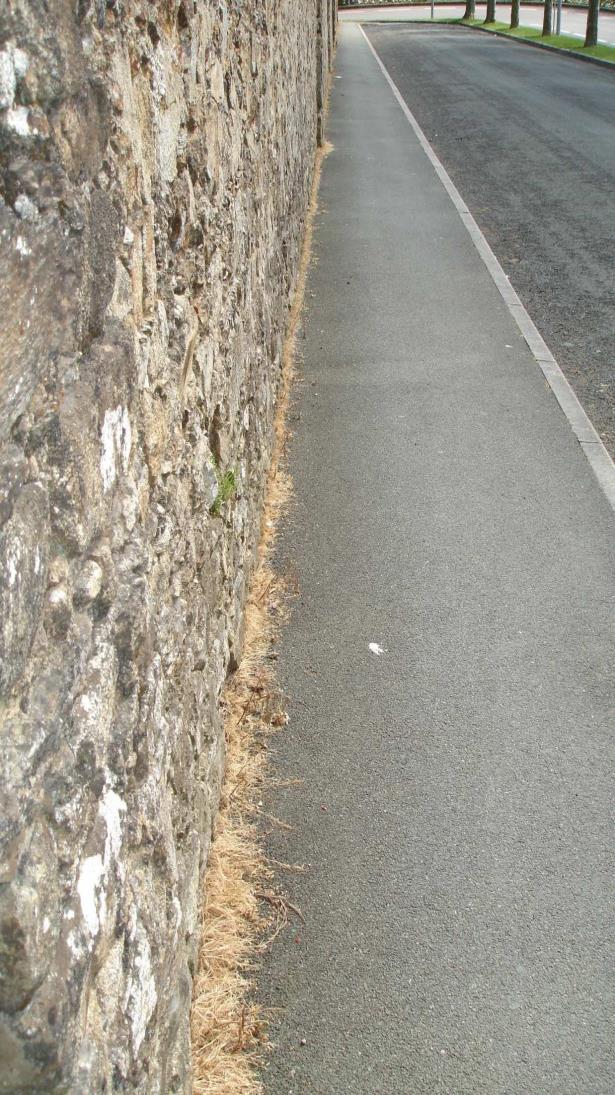 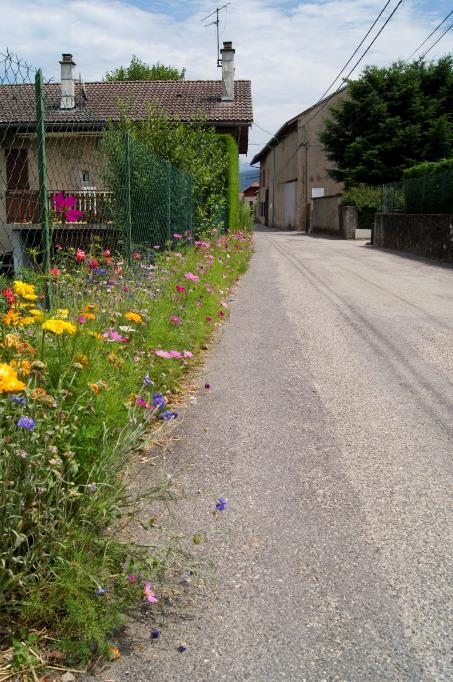 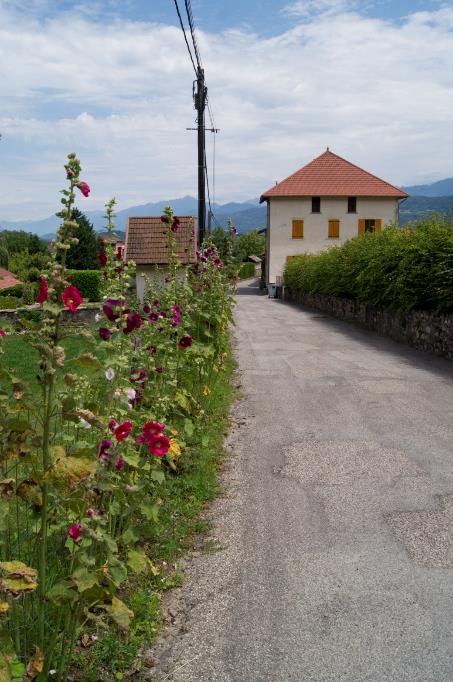 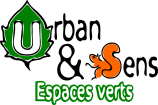 Les vivaces
Préoccupations écologiques
Combattre les pollutions et préserver la santé
Préserver l’eau,  le sol, l’air, la biodiversité
Réduire le bruit, la lumière
Economiser  les énergies
Recycler les déchets
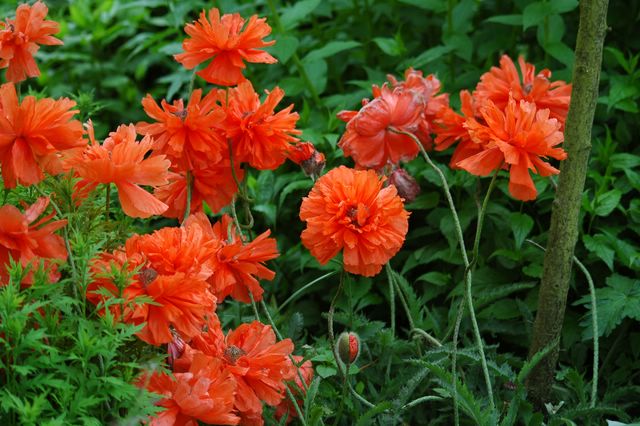 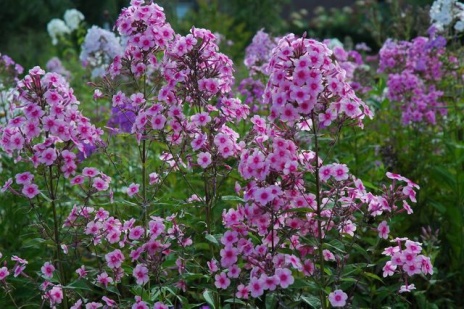 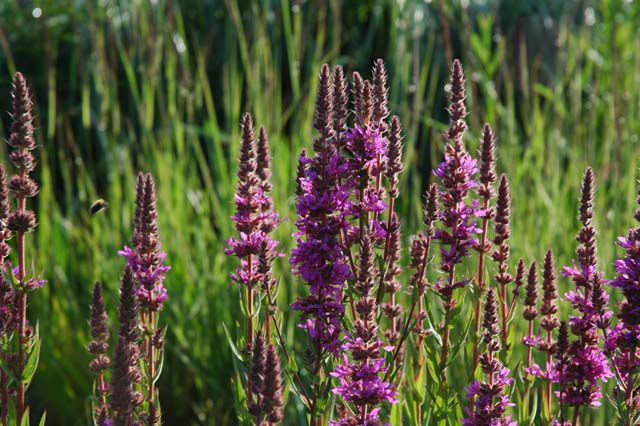 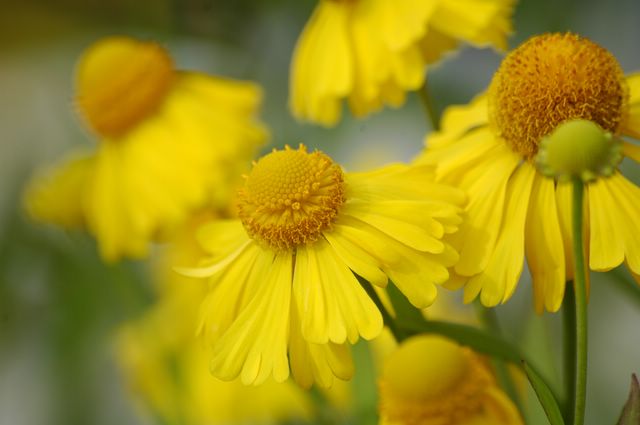 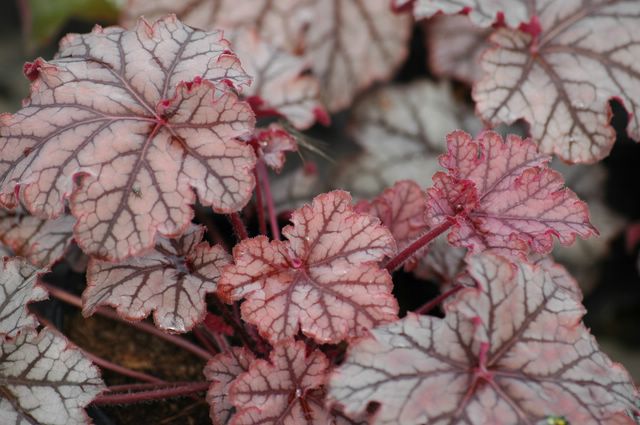 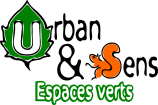 JOUER AVEC LES SAISONS
Le jeu des assemblages selon les mois
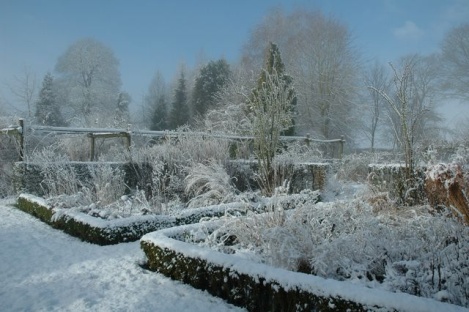 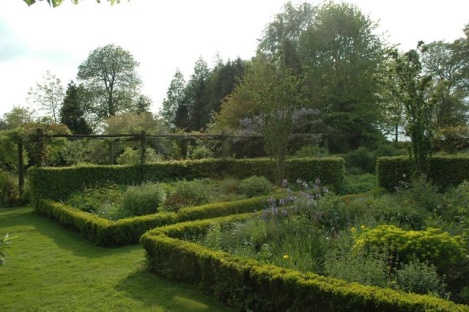 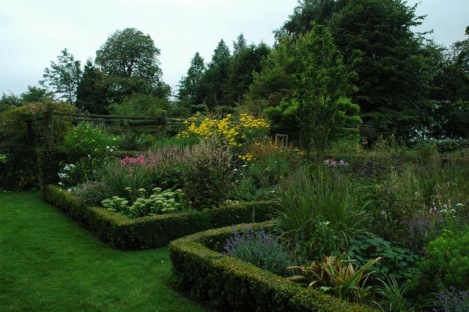 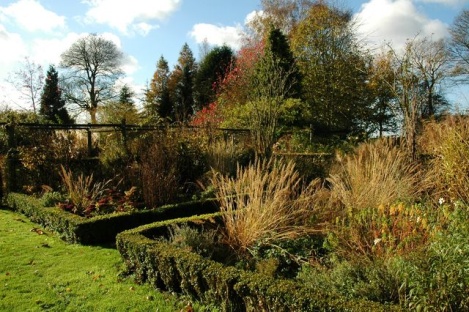 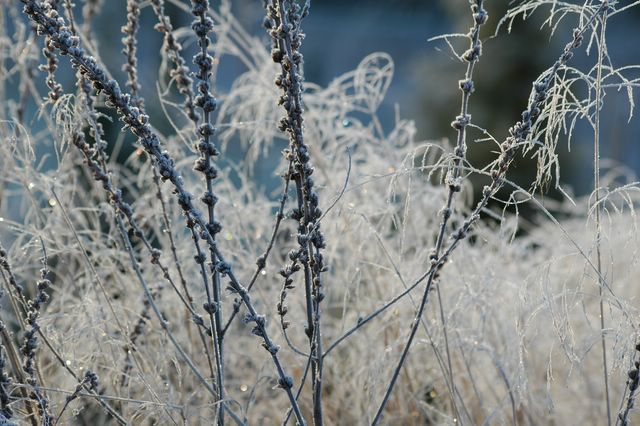 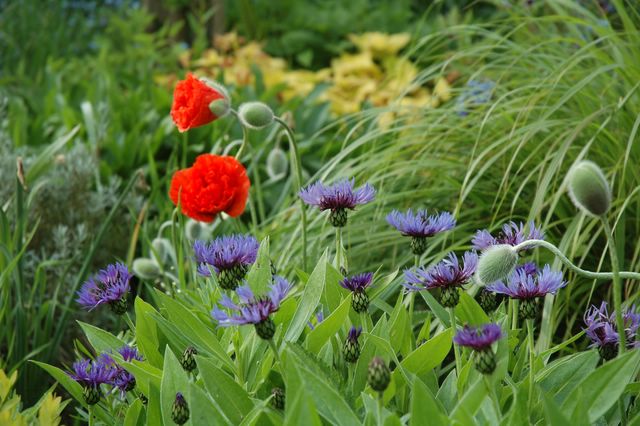 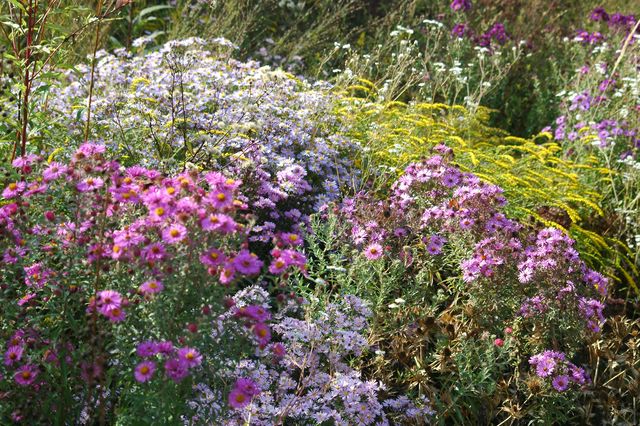 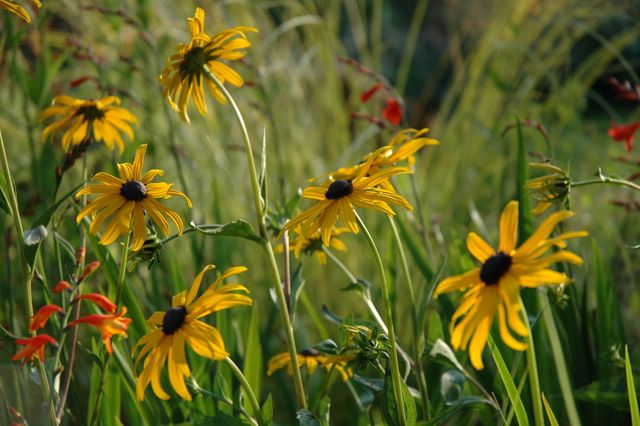 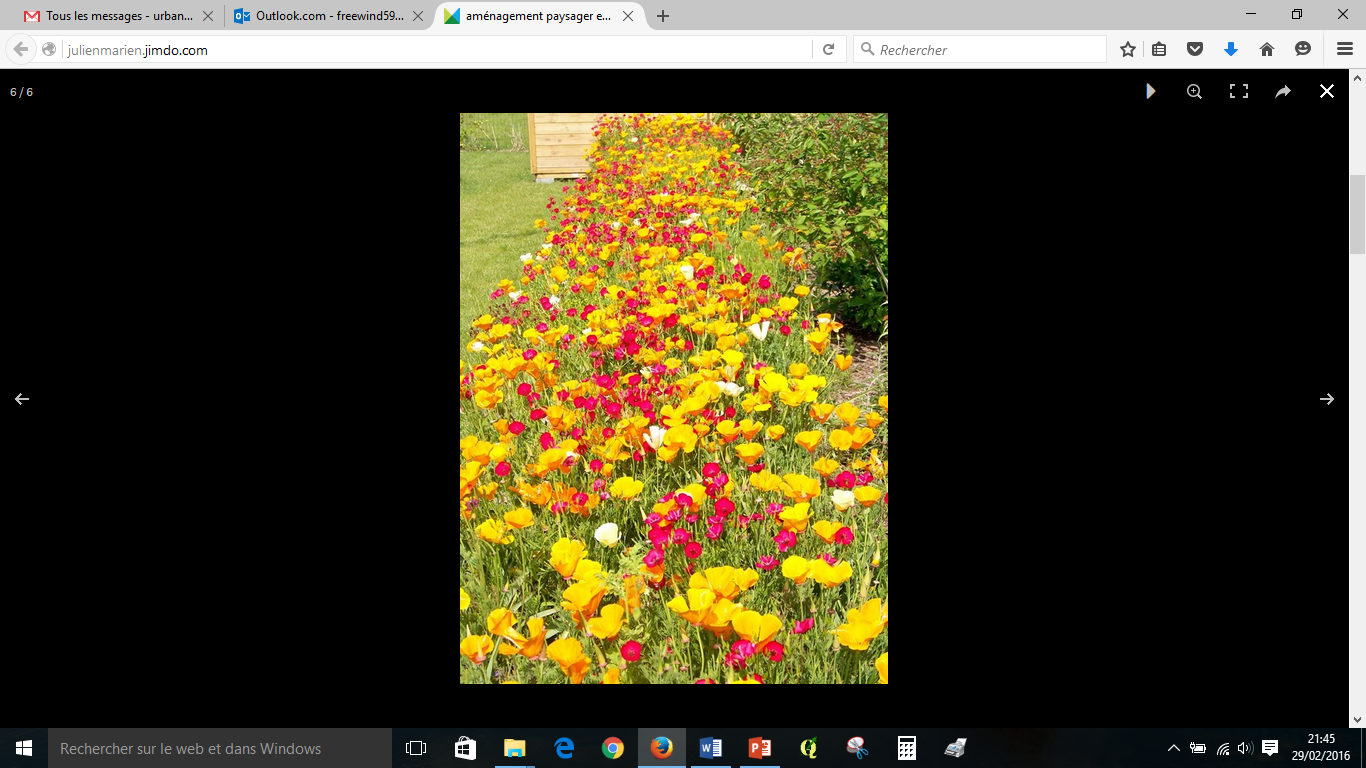 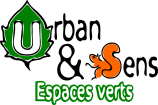 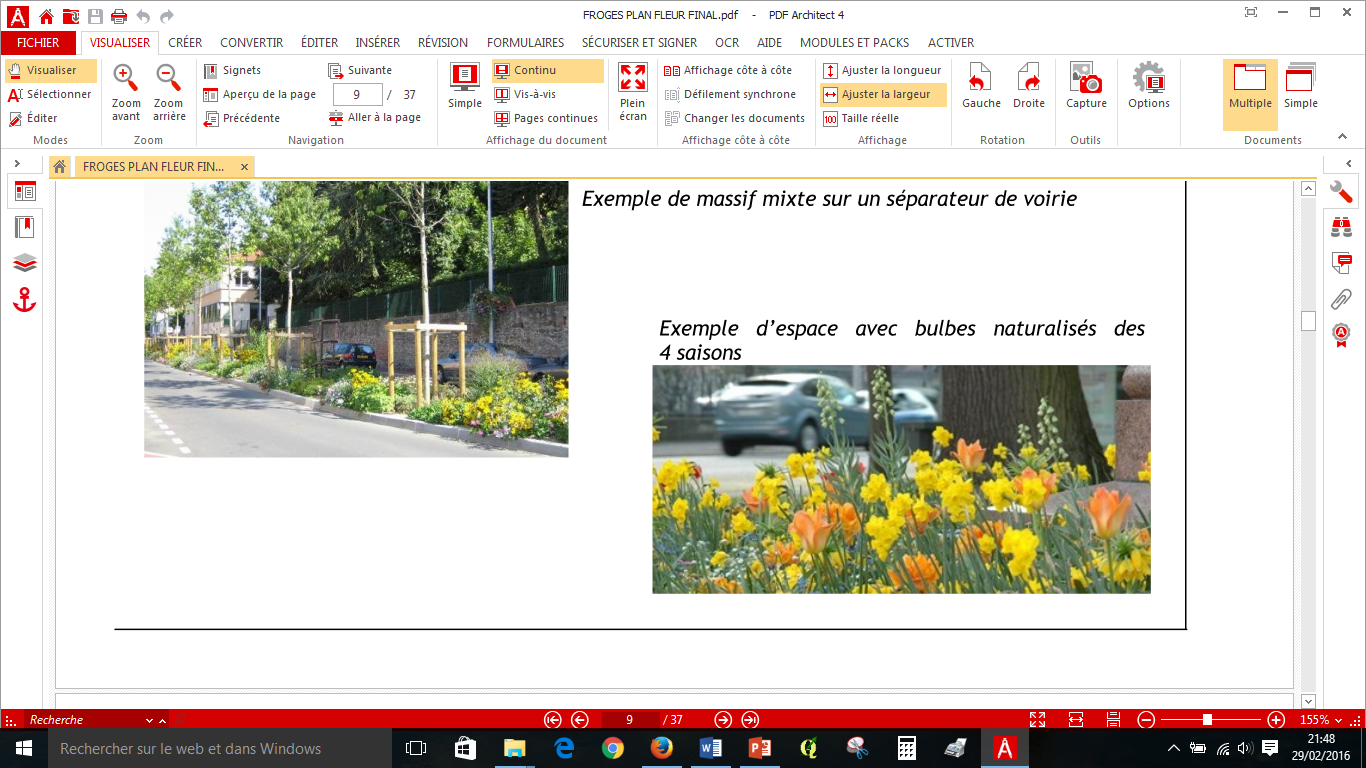 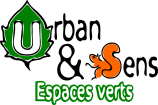 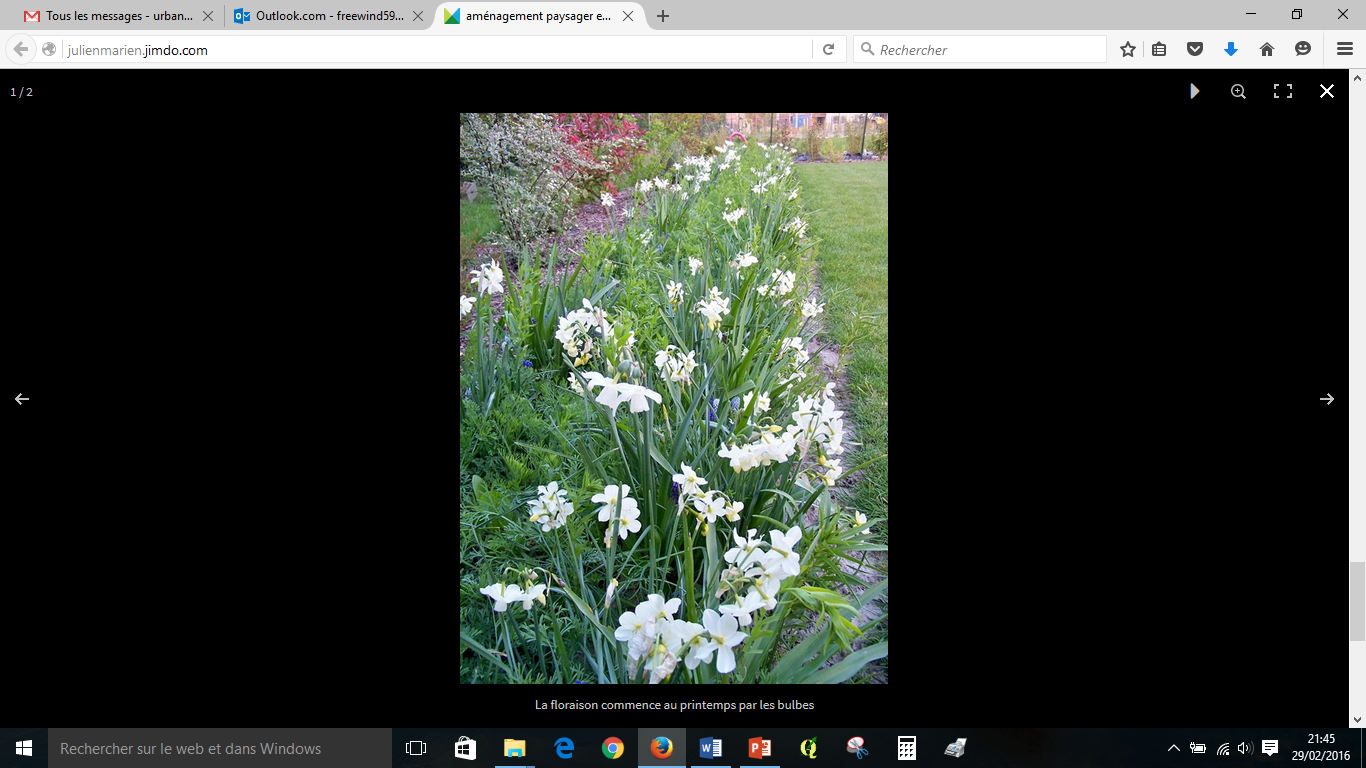 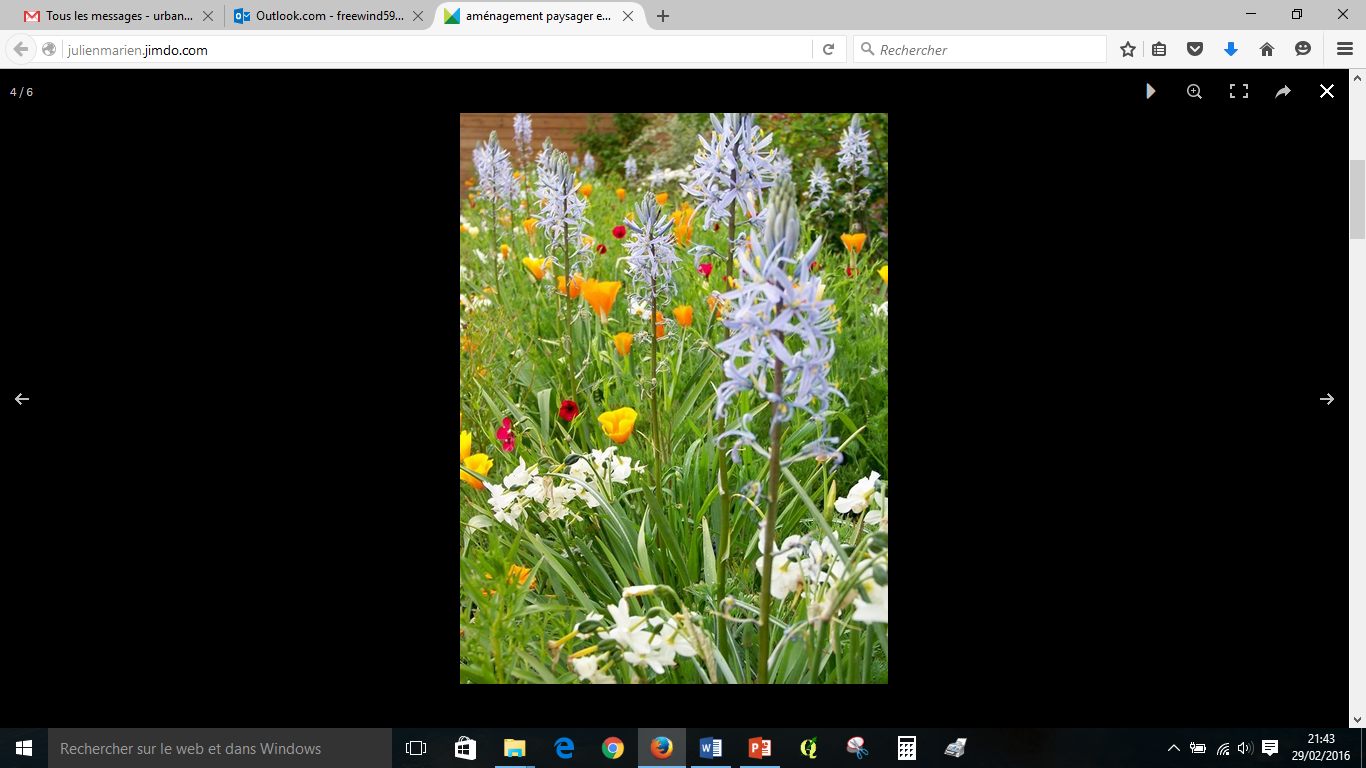 Association bulbes/gazon fleuri. 
Une floraison non stop durant 6 mois qui commence dés le mois de mars par les bulbes et se poursuit ensuite par le gazon fleuri Retrouvez ce concept dans la rubrique "jardins privés, autres aménagements".
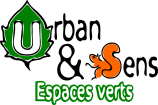 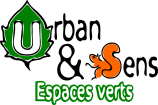 Le cimetière
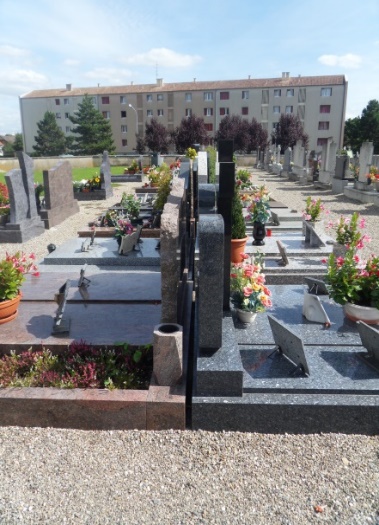 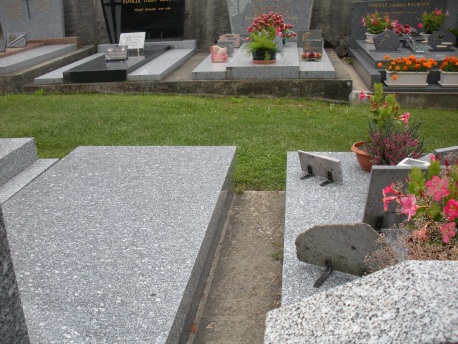 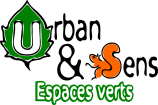 Exemples de villes existantes
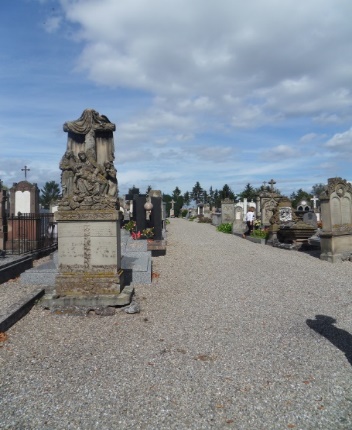 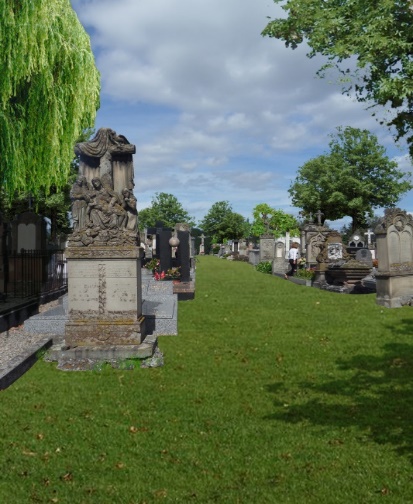 Abandon ?
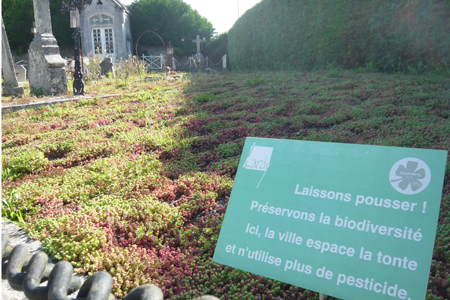 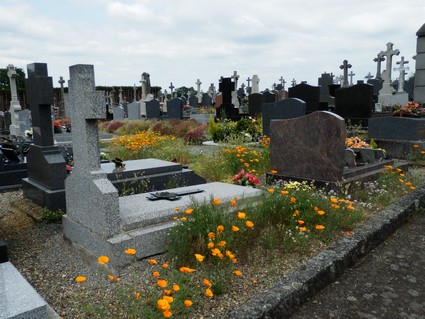 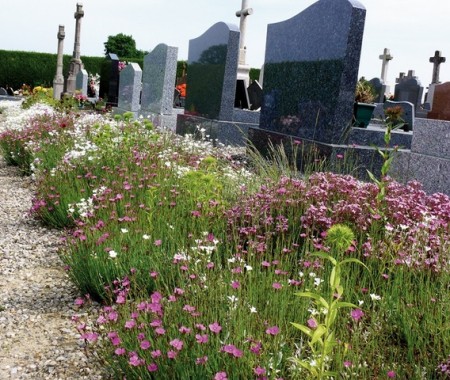 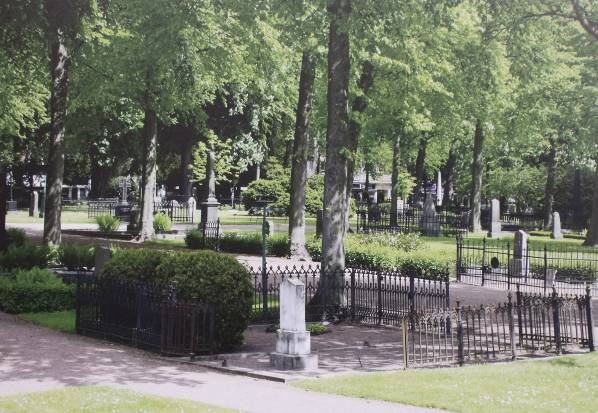 SUÈDE, Malmö, Ganlakrykogarden
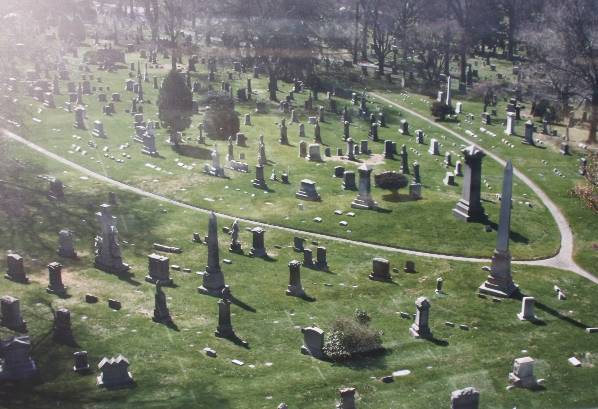 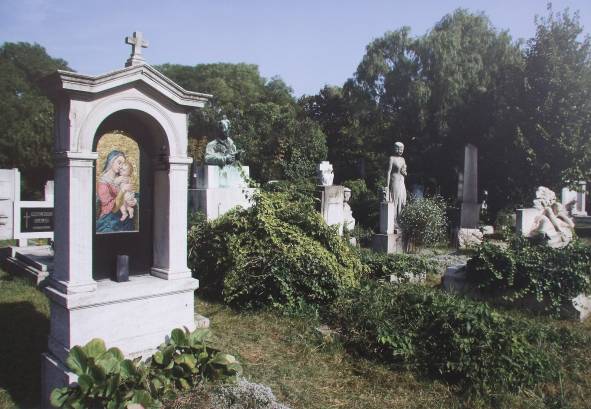 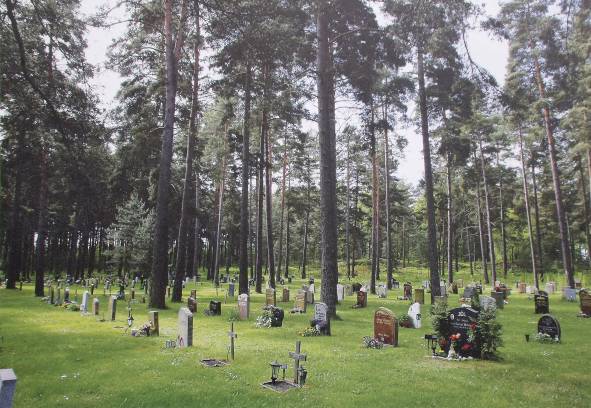 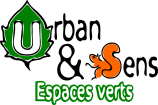 Etats-Unis, New York, Brooklyn, Green-wood
HONGRIE, Budapest, Kerepsi
SUÈDE, Stockholm, Skogskykograden
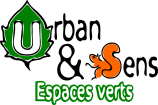 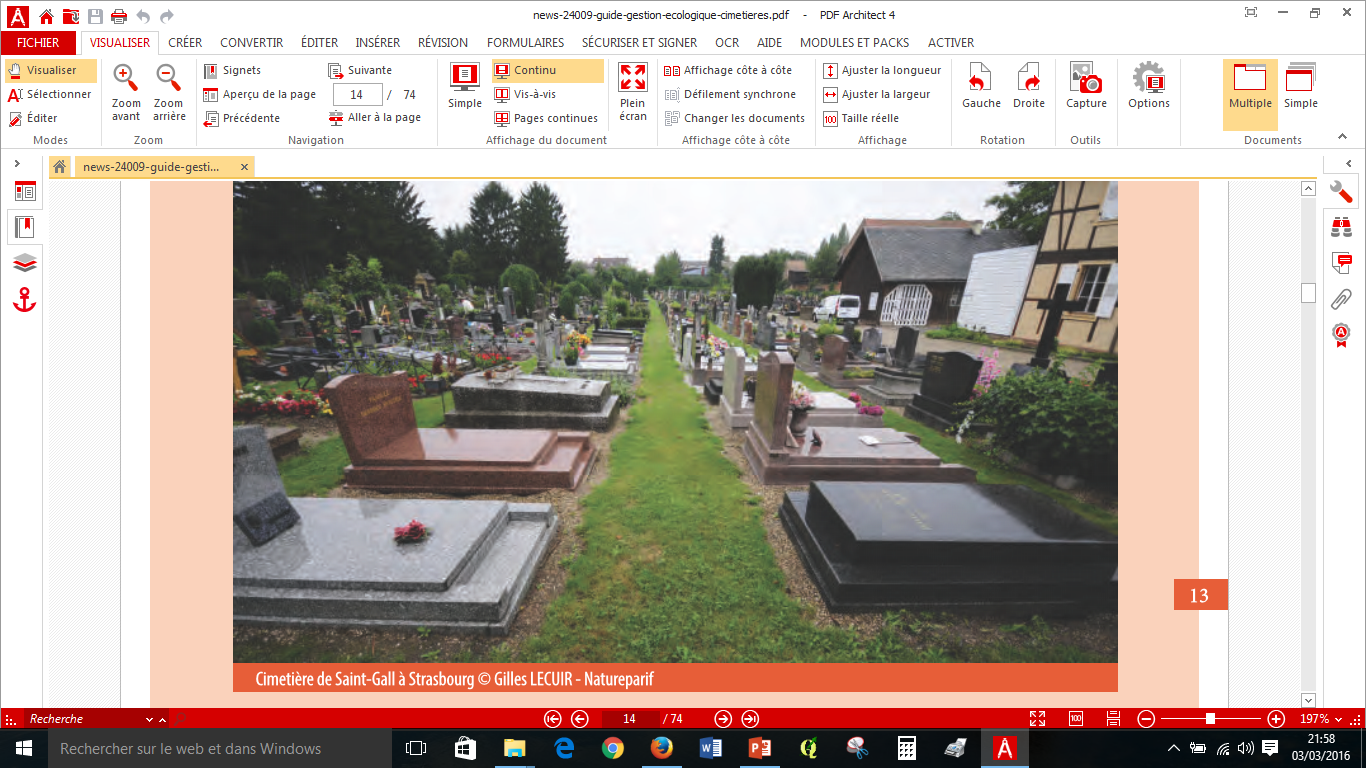 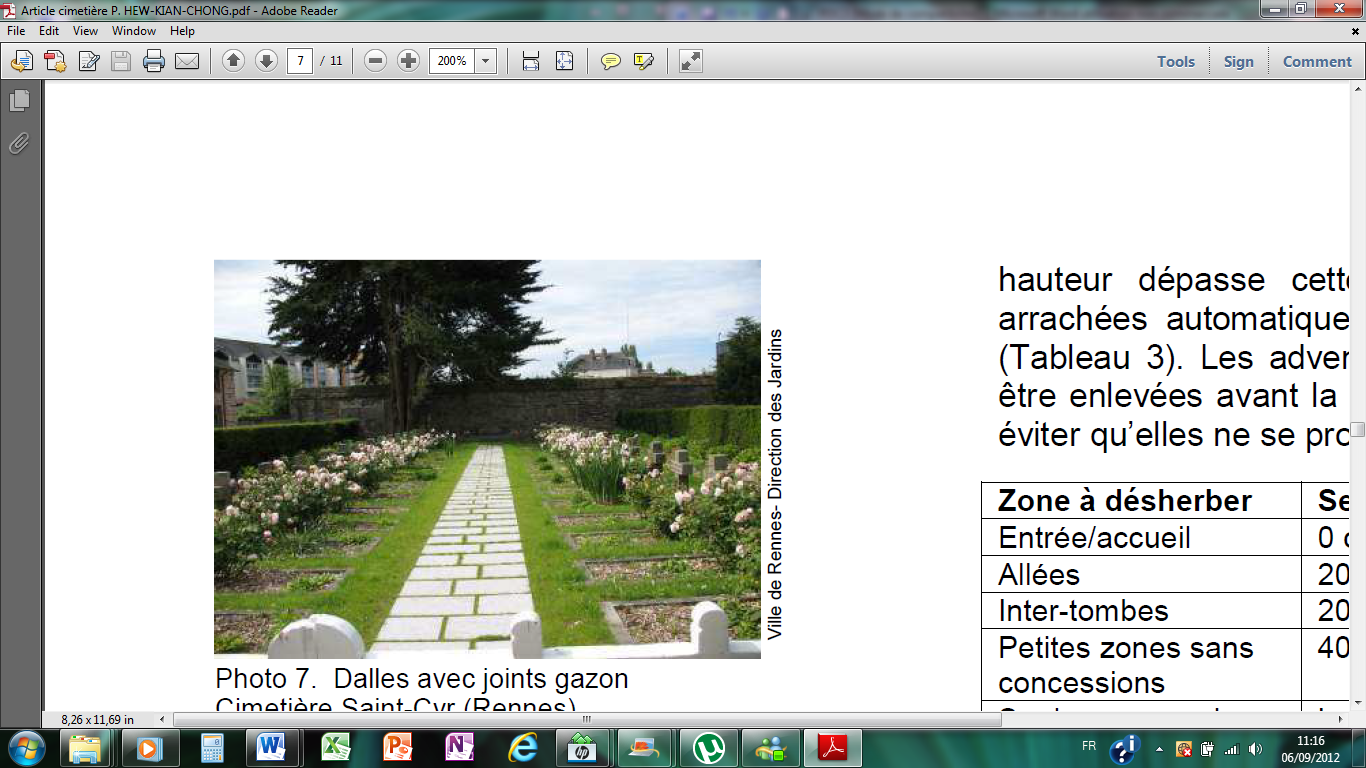 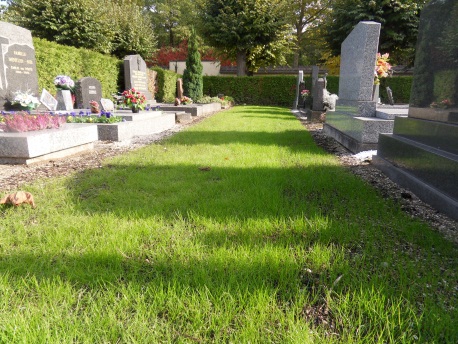 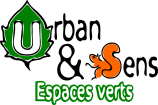 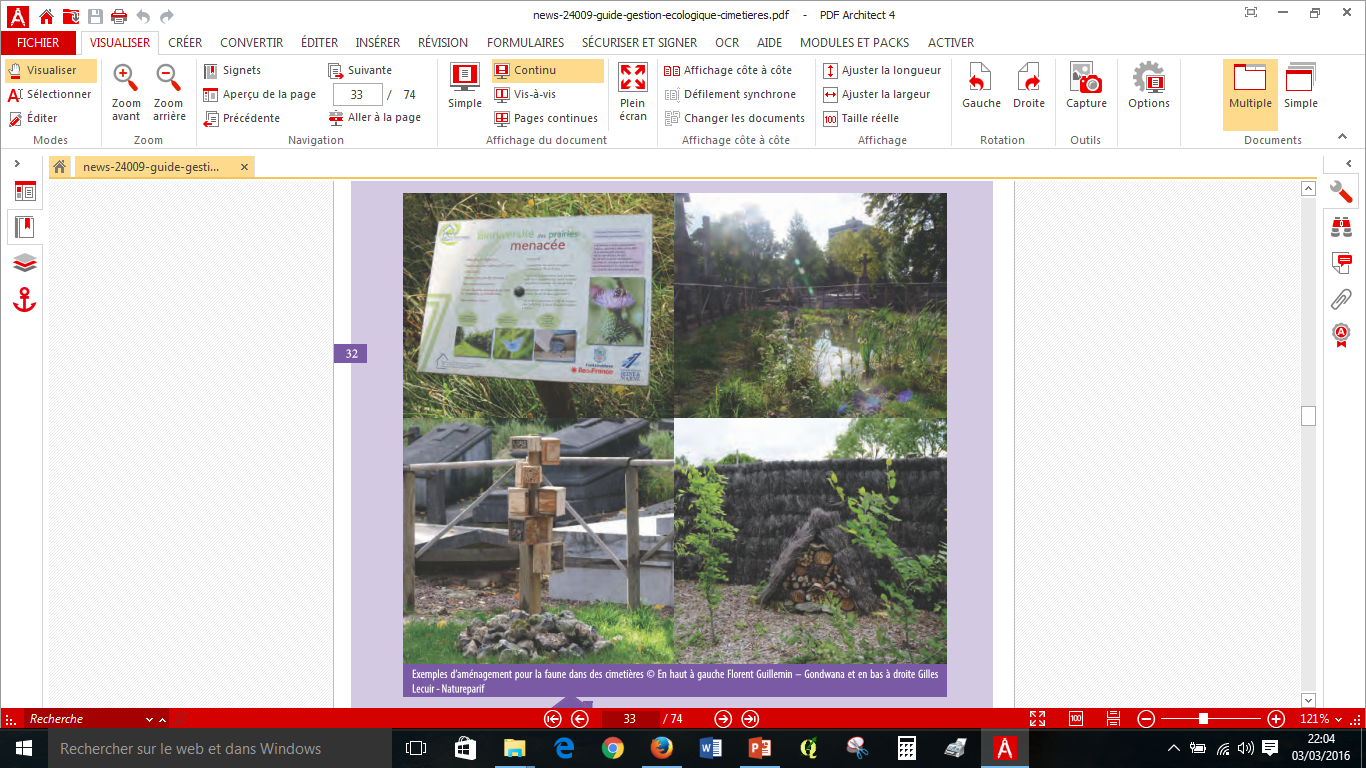 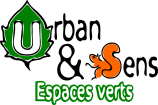 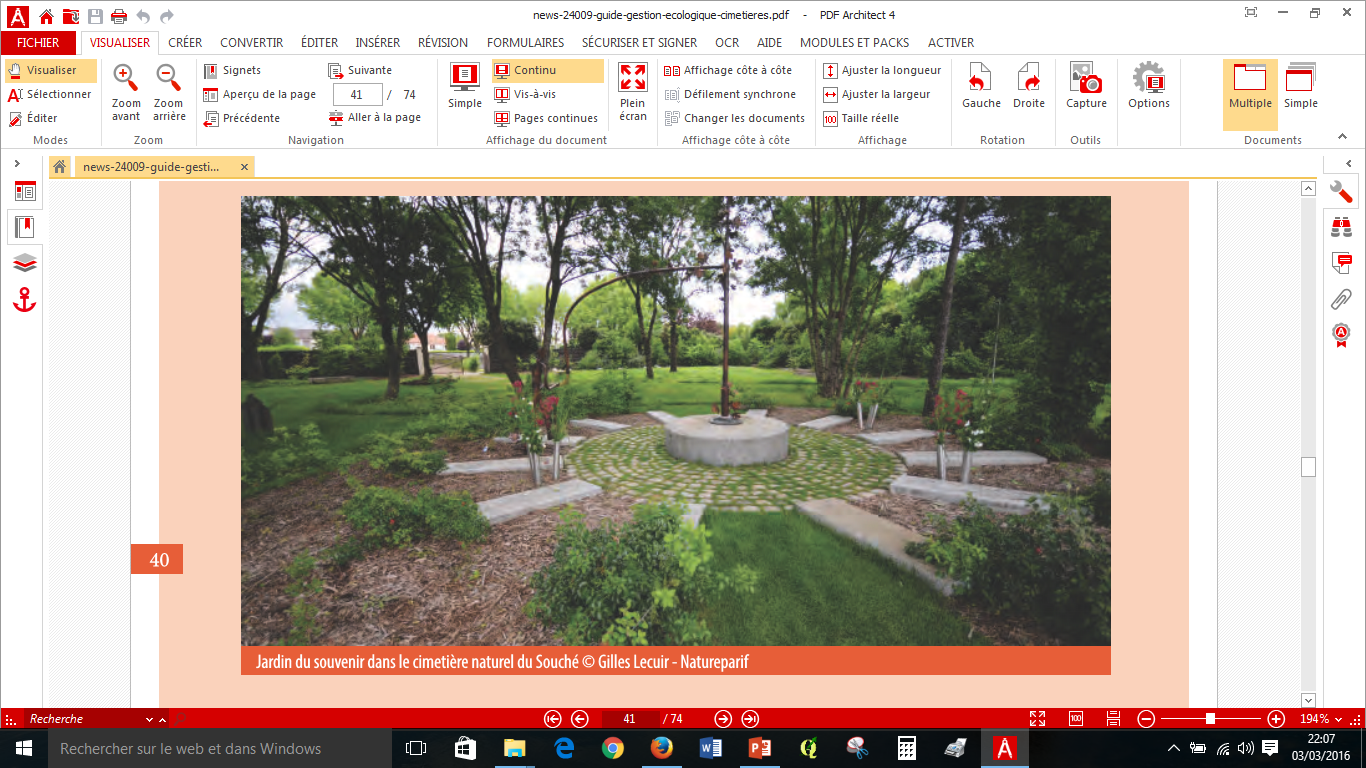 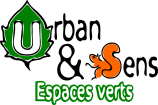 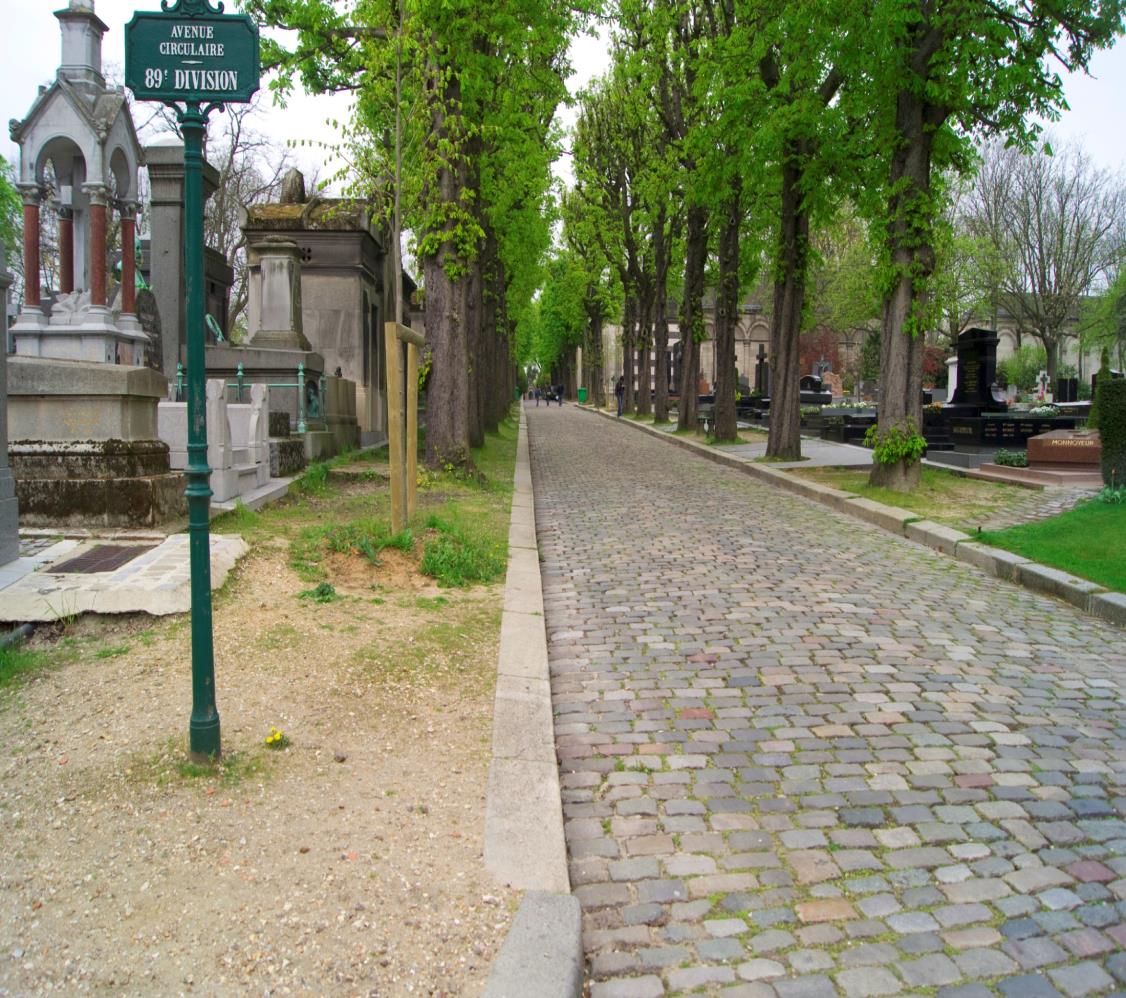 Cimetière du père Lachaise (Paris)
Au potager
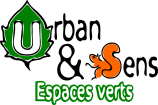 LA ROTATION DES CULTURES
-Découper le potager en 5 parcelles qui recevront successivement : 

	Des PDT : tête de rotation par excellence car elles « nettoient » 	la parcelle

	Des légumineuses : enrichissent le sol en azote (haricots, fèves, 	pois…

	Des légumes à feuilles : laitues, épinards, choux, poireaux…
	
	Des légumes fruits : courges, tomates, aubergines…

	Des légumes racines/bulbes : radis, carottes, navets, salsifis, 	oignons, 	échalotes, ail…
Quand les parcelles ne sont pas cultivées : CULTURE INTERMEDIAIRE
Etouffe les « mauvaises herbes »
Sert d’engrais vert
Seigle, sarrasin, moutarde, phacélie…
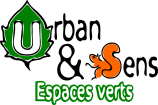 LES ENGRAIS VERTS
-Cultivés pour être enfouis dans la terre

-Apportent les éléments nutritifs qui amenderont les prochaines cultures

-Semer de mars à septembre
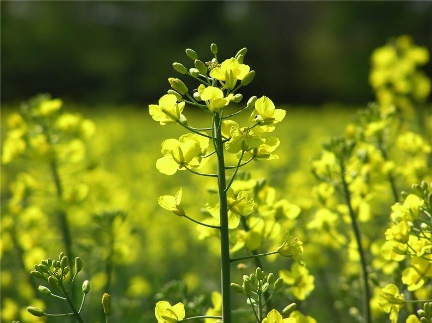 Nombreuses variétés : moutarde, vesce, phacélie, légumineuses
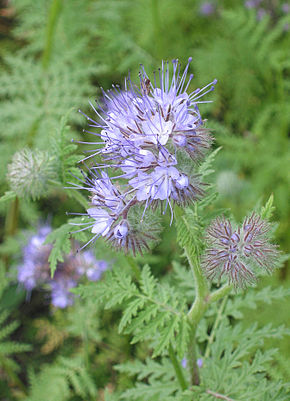 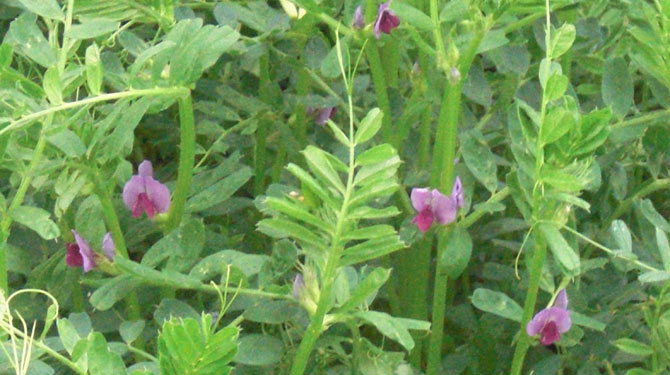 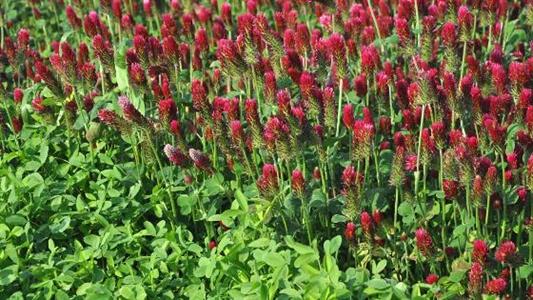 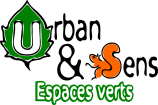 ASSOCIATIONS DE PLANTES
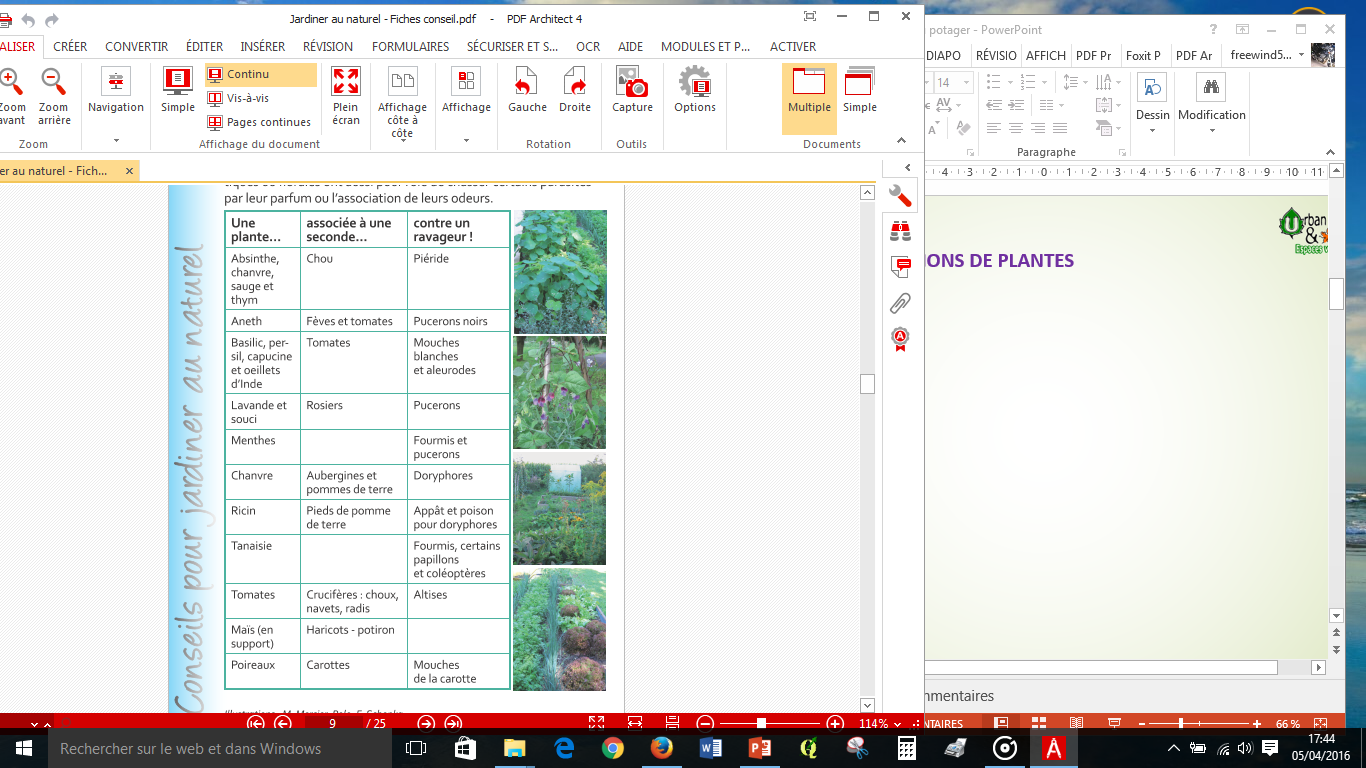 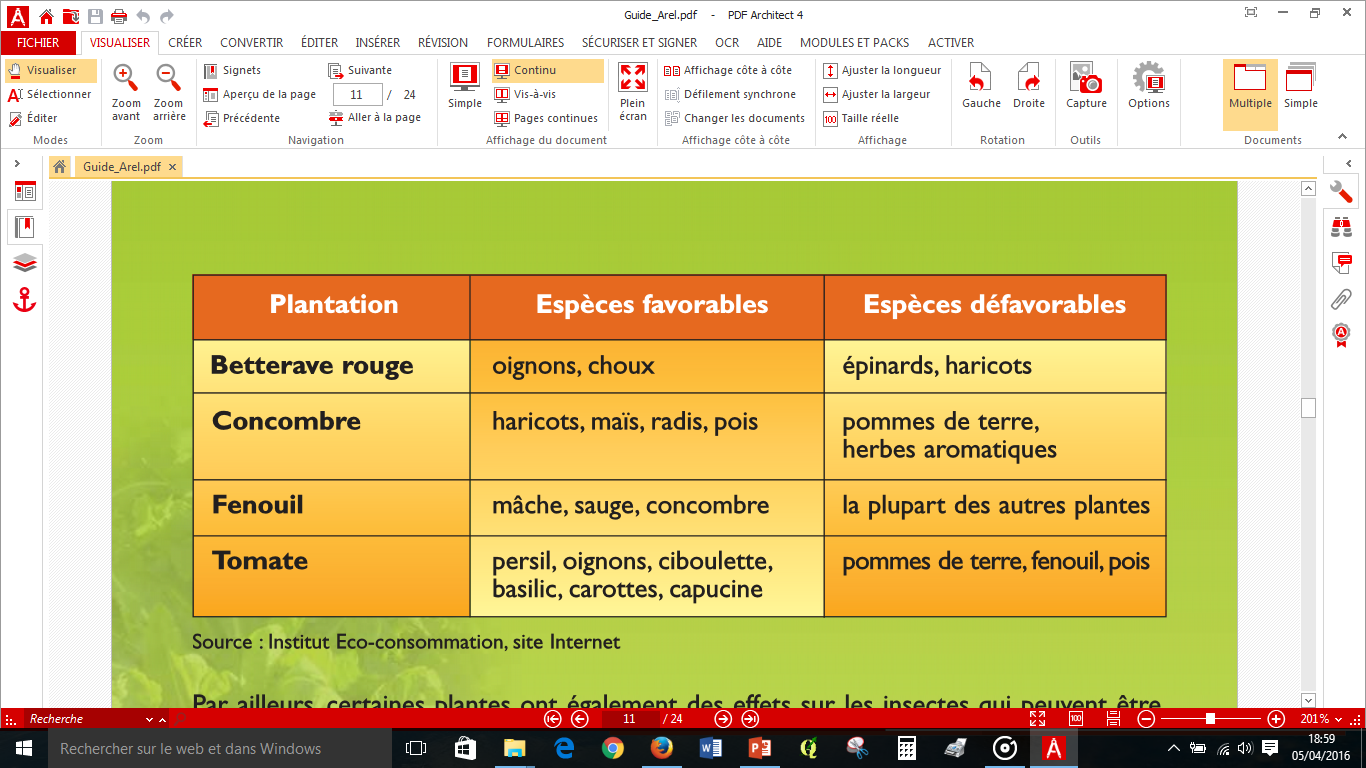 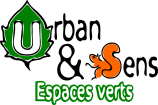 VERTUS DE CERTAINES PLANTES
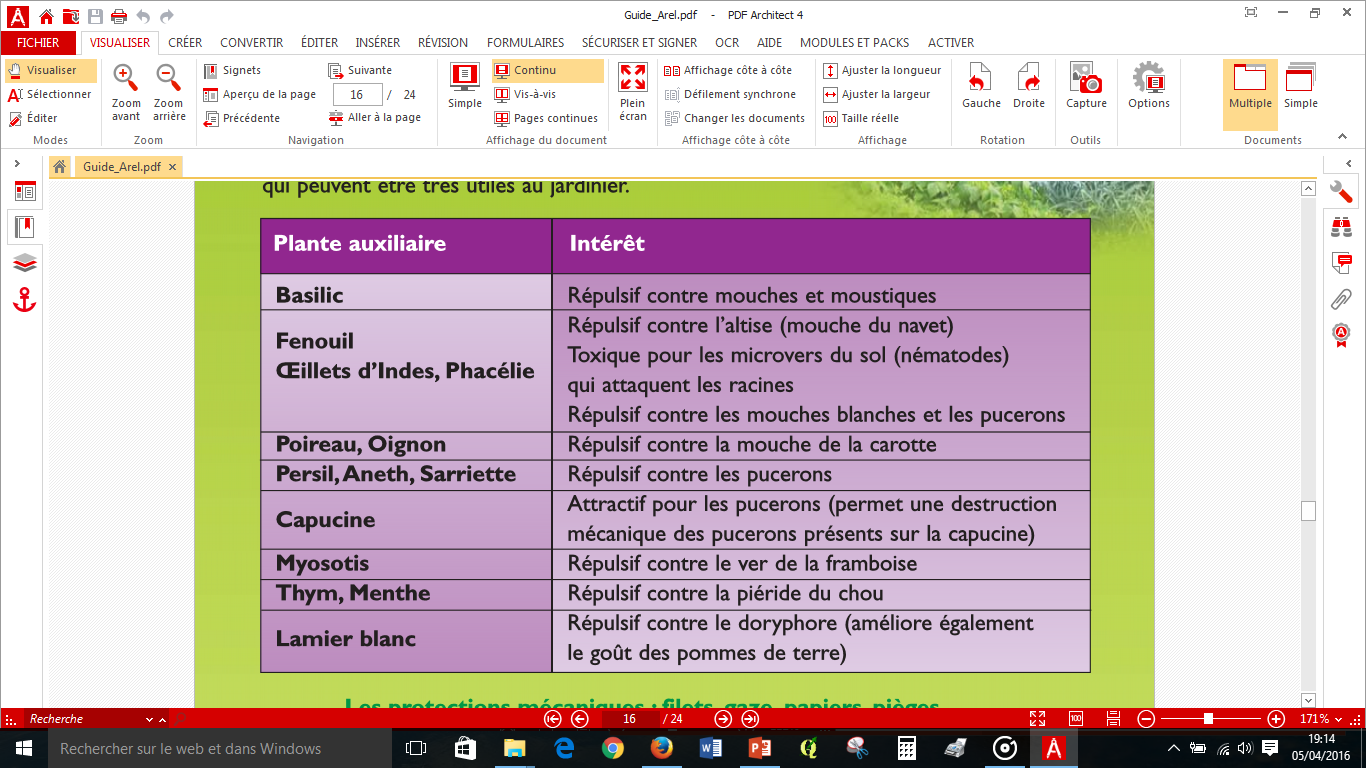 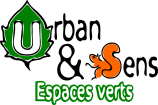 L’ARROSAGE
-Eviter d’arroser le feuillage (propagation des maladies)

-Préférer l’arrosage le soir : 

	gouttes d’eau peuvent brûler la feuille par effet 	loupe 	en cas de fort ensoleillement

	limite les pertes d’eau par évaporation

	limite les risques de choc thermique sur le 	feuillage & racines

-Privilégier l’eau de pluie, 
Sinon de l’eau du robinet puisée la veille (le temps de passer à T° ambiante)
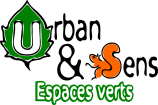 L’ENTRETIEN
-Eviter la propagation des spores de champignons / virus avec le sécateur :

	désinfecter (eau de javel ou alcool à 70°)

-Nettoyer et désinfecter tuteurs & piquets
(eau de javel ou alcool à 70°, passage à la flamme)


-Eliminer feuilles & fruits malades
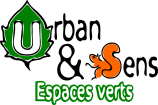 PAS DE TERRE NUE
-Le BRF en culture légumières
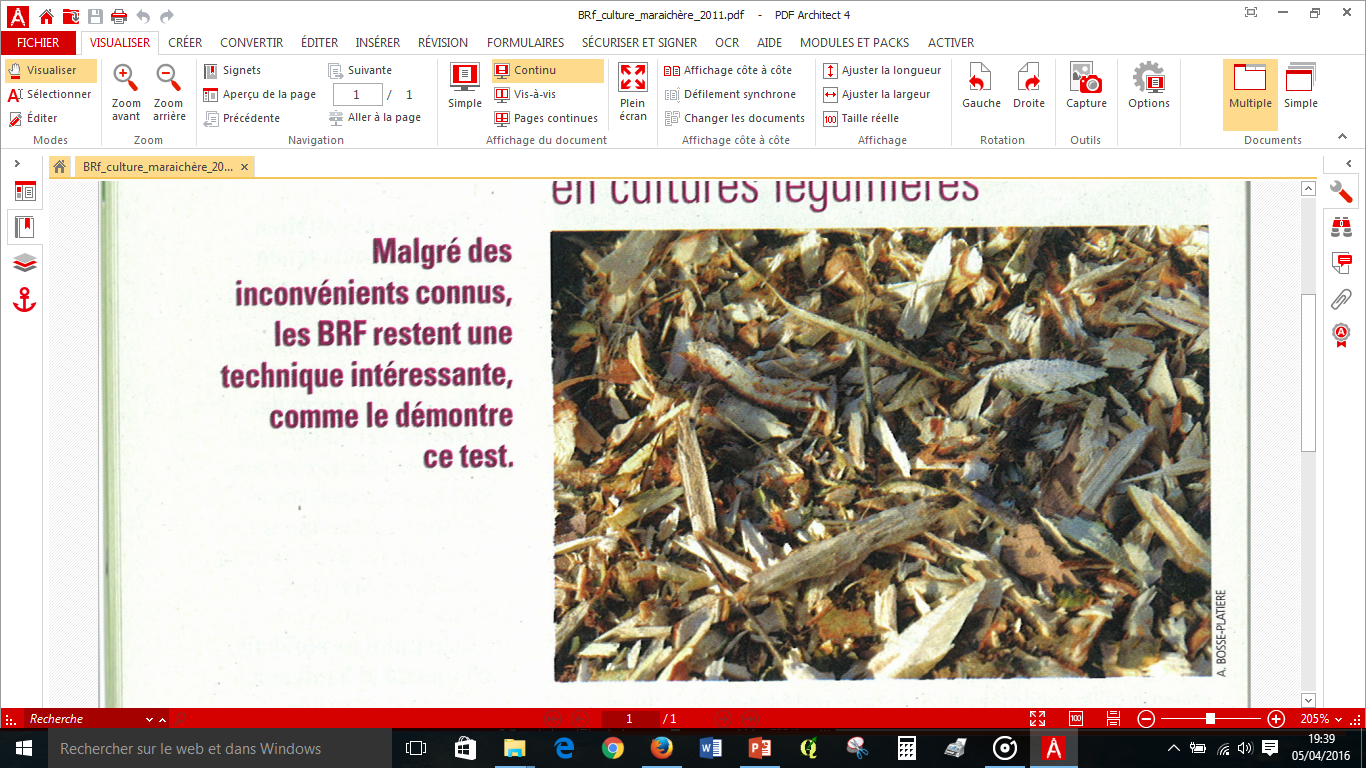 -1ère année : mauvais rendement sans préparation préalable du sol
Faim d’azote

-2ème année : rendements similaires à une culture avec paillage plastique

-3ème année : meilleurs rendements & économies d’eau
-Paille
-Feuilles mortes
-Tontes de gazon séchées…
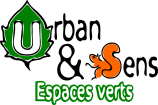 FABRIQUER SON COMPOST
-Composteur installé directement sur le sol pour faciliter la remontée des vers de terre, insectes et micro-organismes
& à l’abri su soleil
Remplace les engrais minéraux classiques
2/3 de vert
(riche en azote)
+
1/3 de brun
(riche en carbone)
+
Eau
(petites quantités)
+
Air
(aération du compost)
-Faciliter la décomposition des déchets en :
	les découpant en morceaux
	alternant les éléments : 
		1.Secs & humides
		2.Fins et grossiers
		3.Jaunes et verts
	les déposant en couches de 20cm
	arrosant si nécessaire
Test du cresson : planter quelques graines. Si elles lèvent, le compost est mûr
-Automne & printemps = périodes idéales pour épandre le compost (forte activité des vers de terre qui l’enfouiront)
1m x 1m à 1,5m x 1,5m pour 1m de hauteur
Doit monter en température pour assurer une bonne décomposition et empêcher la germination d’herbes indésirables
Couvrir de terre/paille/bâche une fois la hauteur atteinte
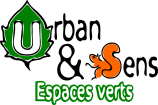 FABRIQUER SON COMPOST
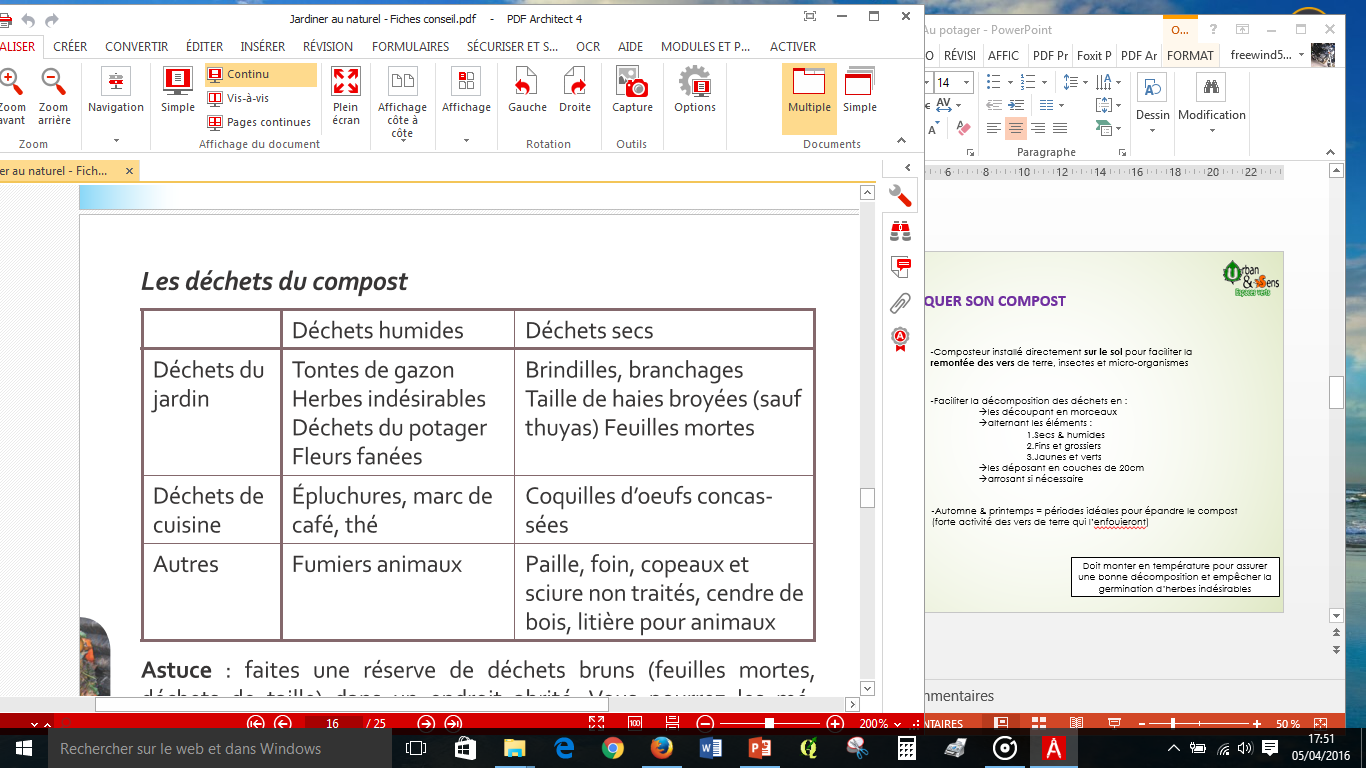 A éviter : 

-Restes de viandes, os, graisses
-Plantes malades ou traitées
-Papiers imprimés
-Semences & rhizomes : liserons, chiendent…
-Tailles de conifère : thuyas, cyprès…
-Feuilles de noyer…
-Produits non fermenticibles (verre, plastique, métal…)…
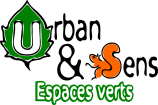 FABRIQUER SON COMPOST
Enrichissent & activent le compost : 
-Marc de café
-Laines, poils d’animaux & cheveux
-Léger poudrage aux cendres de bois
-Poudres d’algues ou de roche
-Plantes non grainées : orties, consoude, camomille, prêle…
-Coquilles d’œufs écrasées
-Litières et fumiers d’animaux : poules, lapins, vaches…
Economies sur l’achat de terreau
&
Geste éco-citoyen
&
Sol meuble, fertile, plus vivant
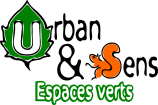 LES PREPARATIONS NATURELLES A BASE DE PLANTES
Fertilisants & activateurs de croissance & favorisent la résistance naturelle aux maladies
-Courte durée d’action

-Action par contact (pulvérisation ou arrosage)
LE PURIN D’ORTIES : riche en minéraux, azote, silice, vitamines – stimule l’enracinnement

LE PURIN DE CONSOUDE : riche en potasse, oligoéléments, azote organique – favorise la croissance végétale & cicatrisation & désinfection des plaies

LE’EXTRAIT DE PRELES : favorise la résistance du feuillage face à des maladies/champignons (mildiou, oïdium, tavelure, tâches noires, rouille, cloque…)
-Plus efficaces dilués dans de l’eau douce / de source / de pluie.
-Si eau du robinet : laisser reposer une nuit pour l’évaporation du chlore.
-Avec une eau très calcaire : ajouter 1 CC de vinaigre par litre
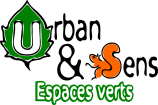 LES AUXILIAIRES
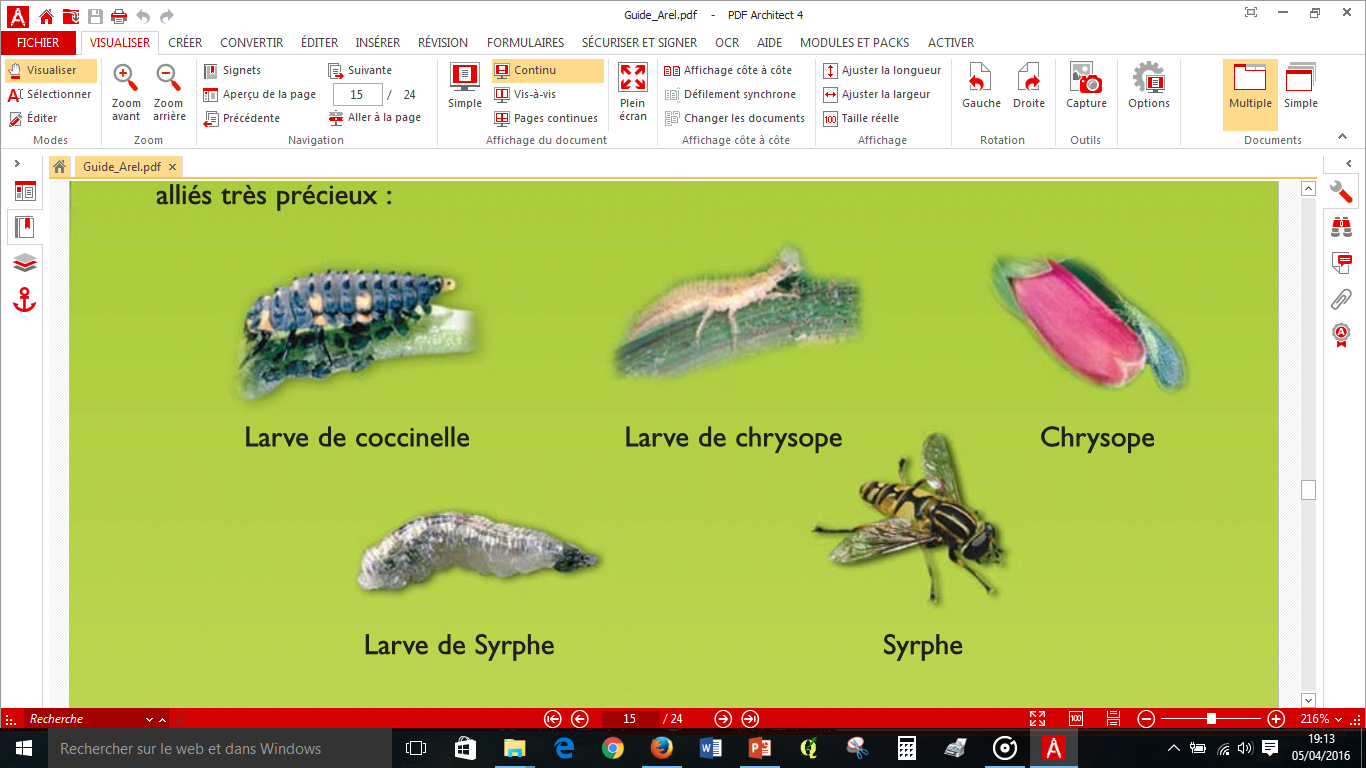 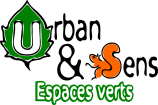 Pour les plantes gourmandes en matières organiques : tomates, courgettes, concombres, melons, aubergines, choux, salades, aromatiques, fraisiers…
LES LASAGNES
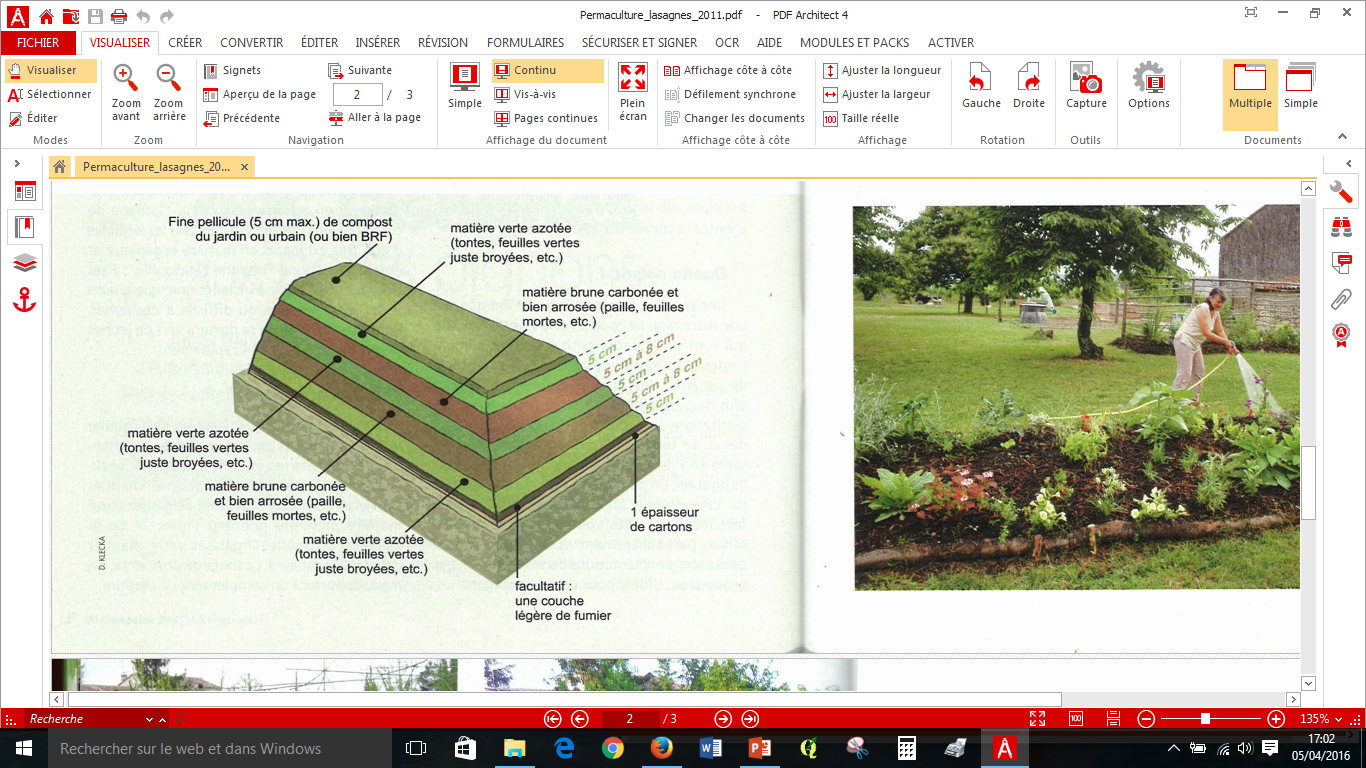 1 lasagne de 6m² approvisionne une famille de 5 personnes en légumes d’été
-Pour cultiver là où habituellement on ne peut pas
-Succession de couches dispos »es en andains qui vont se dégrader petit à petit pour nourrir les plantes.
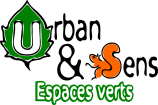 LA PERMACULTURE
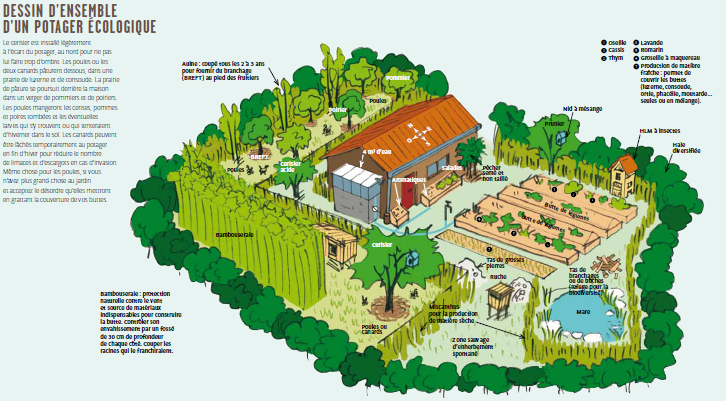 Merci de votre attention
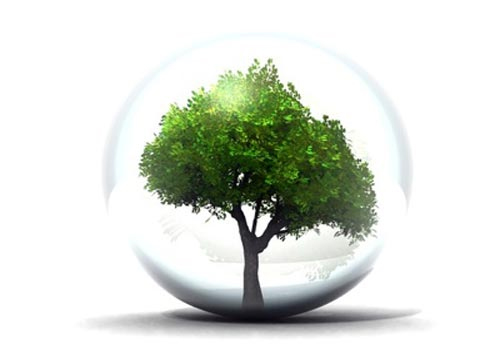 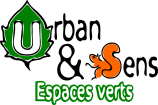